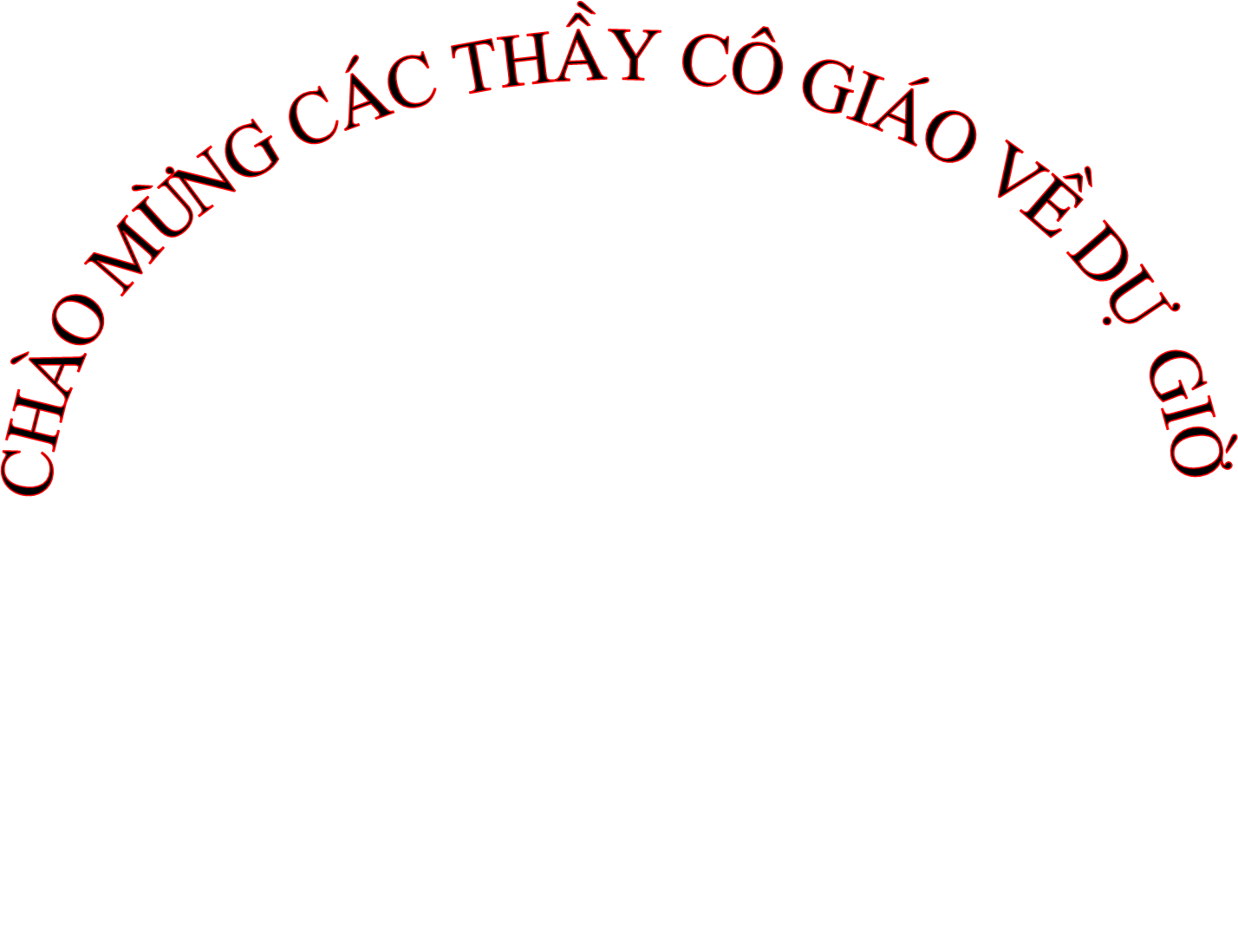 TOÁN
BÀI : CÁC SỐ CÓ NĂM CHỮ SỐ. SỐ 100 000
(TIẾT 2)
Lớp : 3E
   Giáo viên: Huỳnh Thị Nhãn
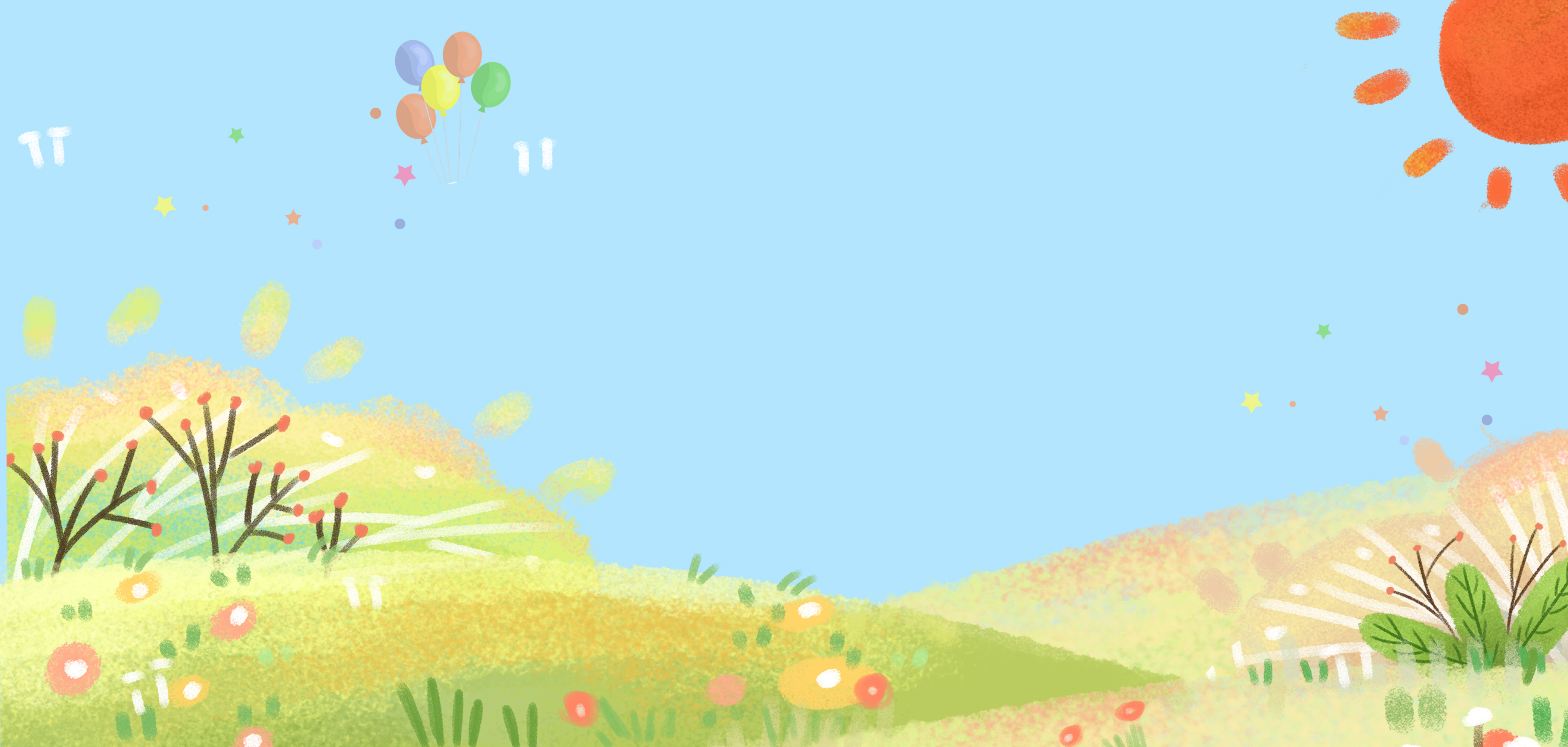 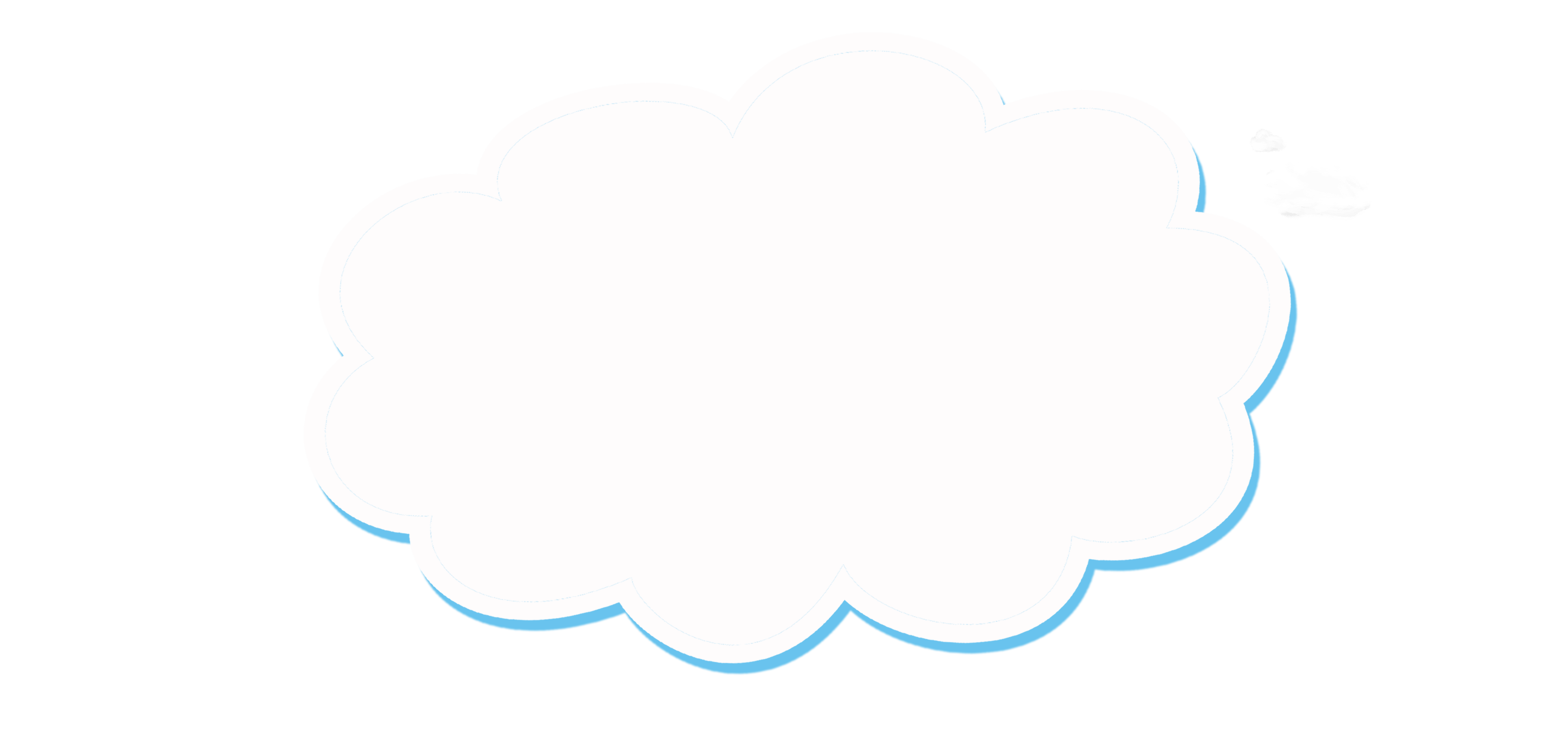 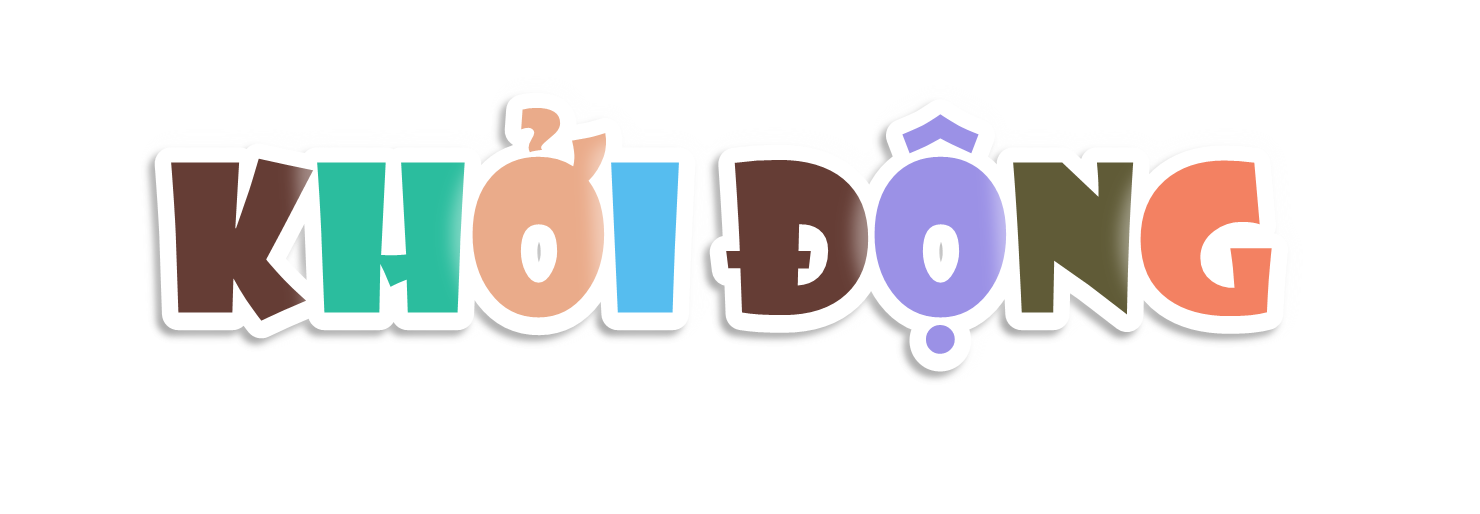 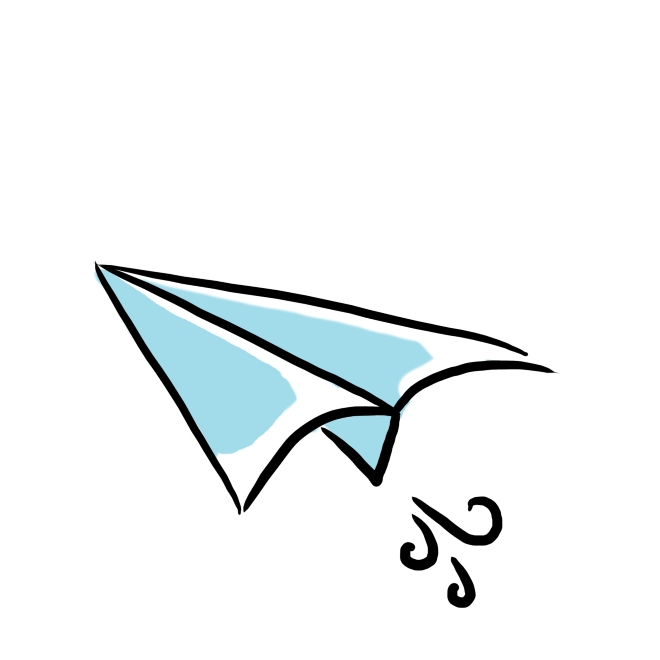 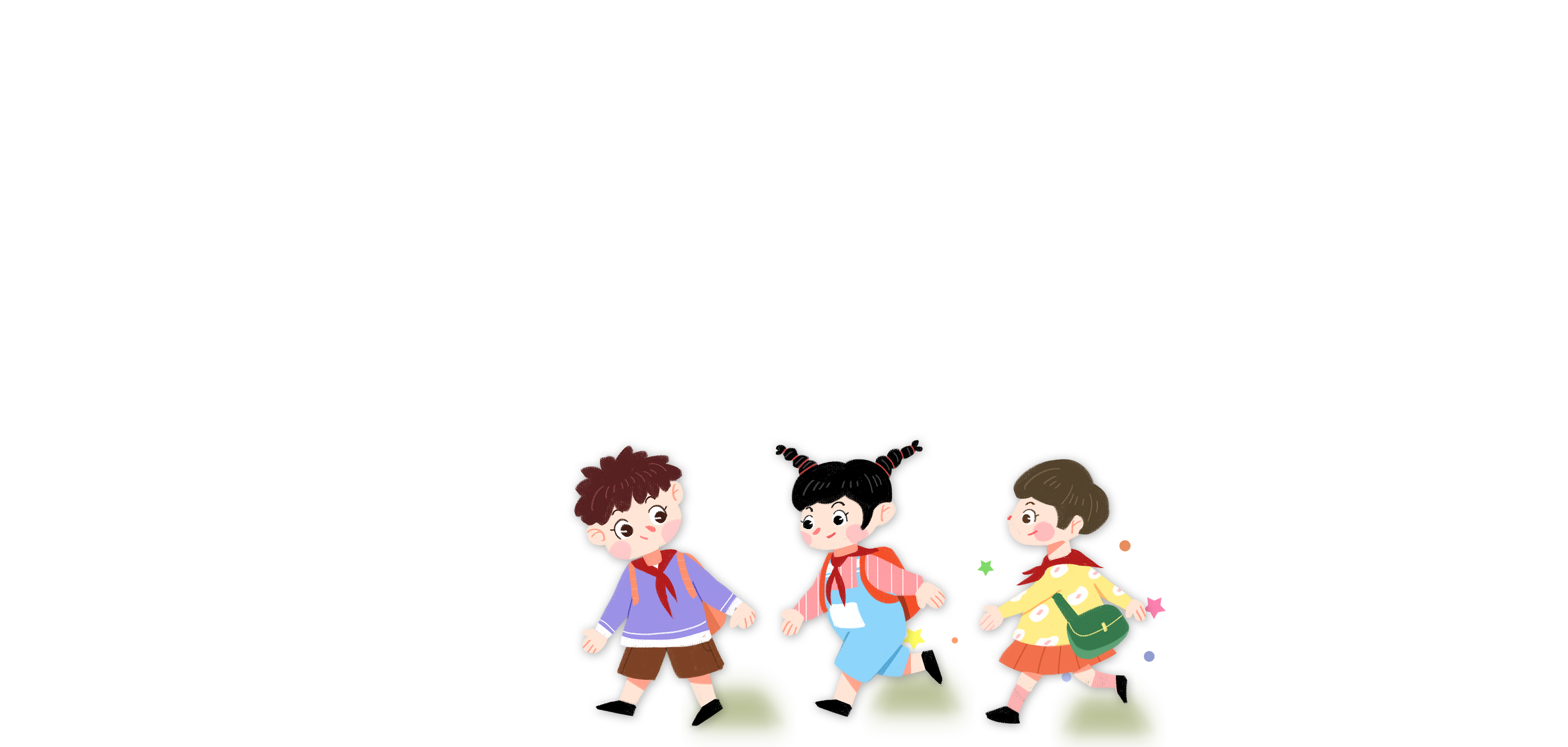 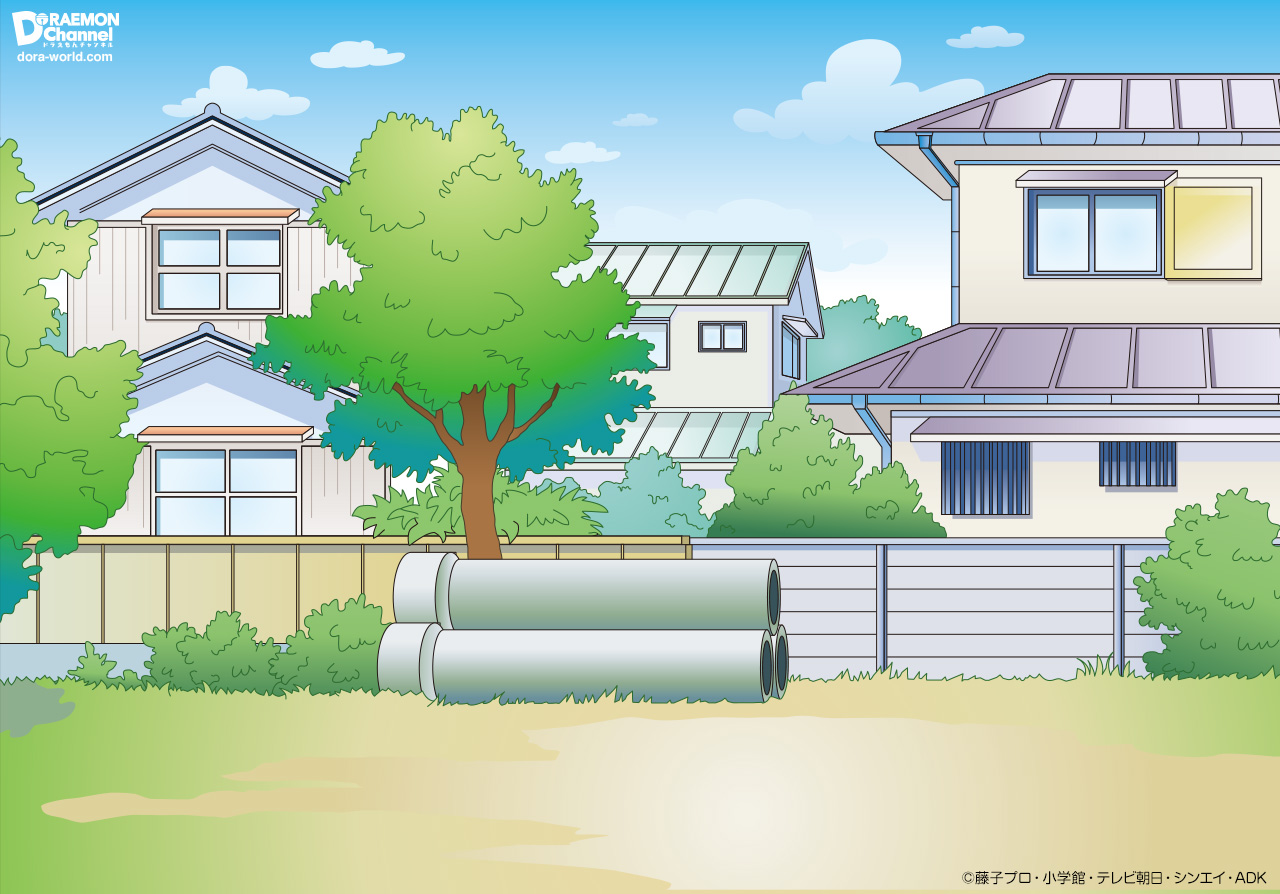 Đọc số 32 143
Ba mươi hai nghìn một trăm bốn mươi ba
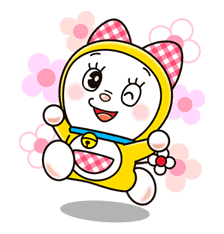 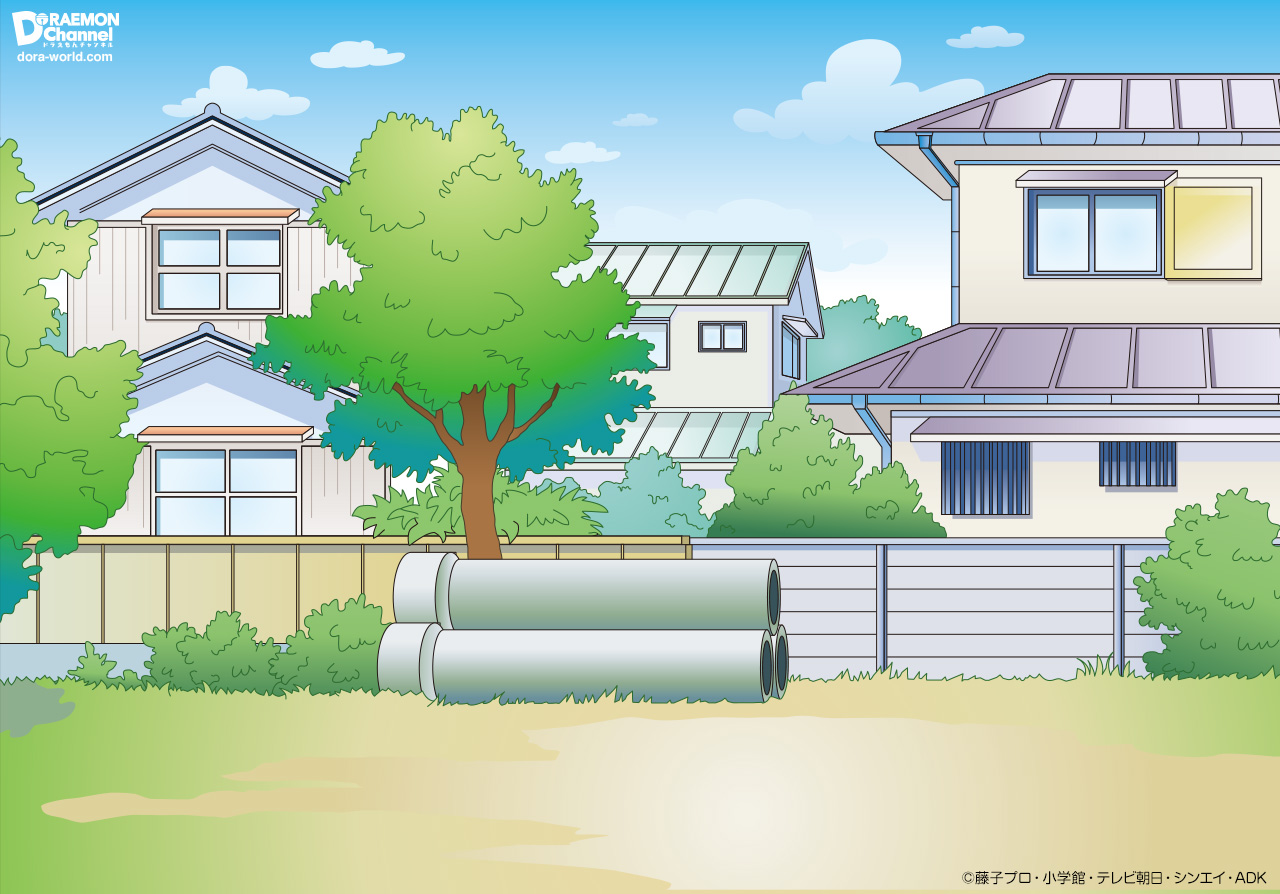 Đọc số 50 000
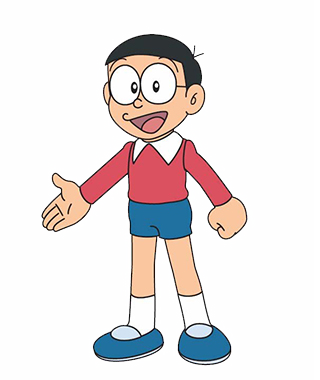 Năm mươi nghìn
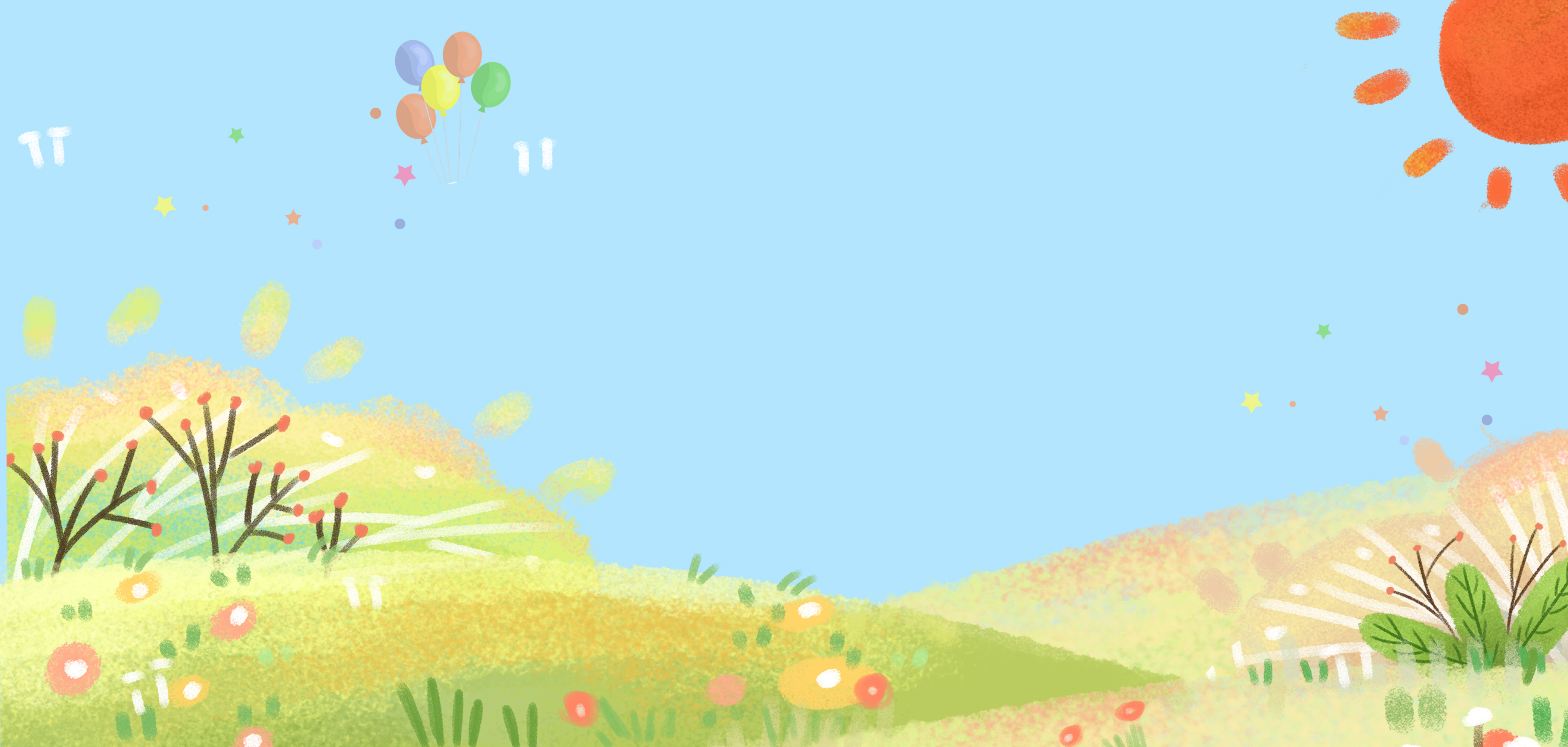 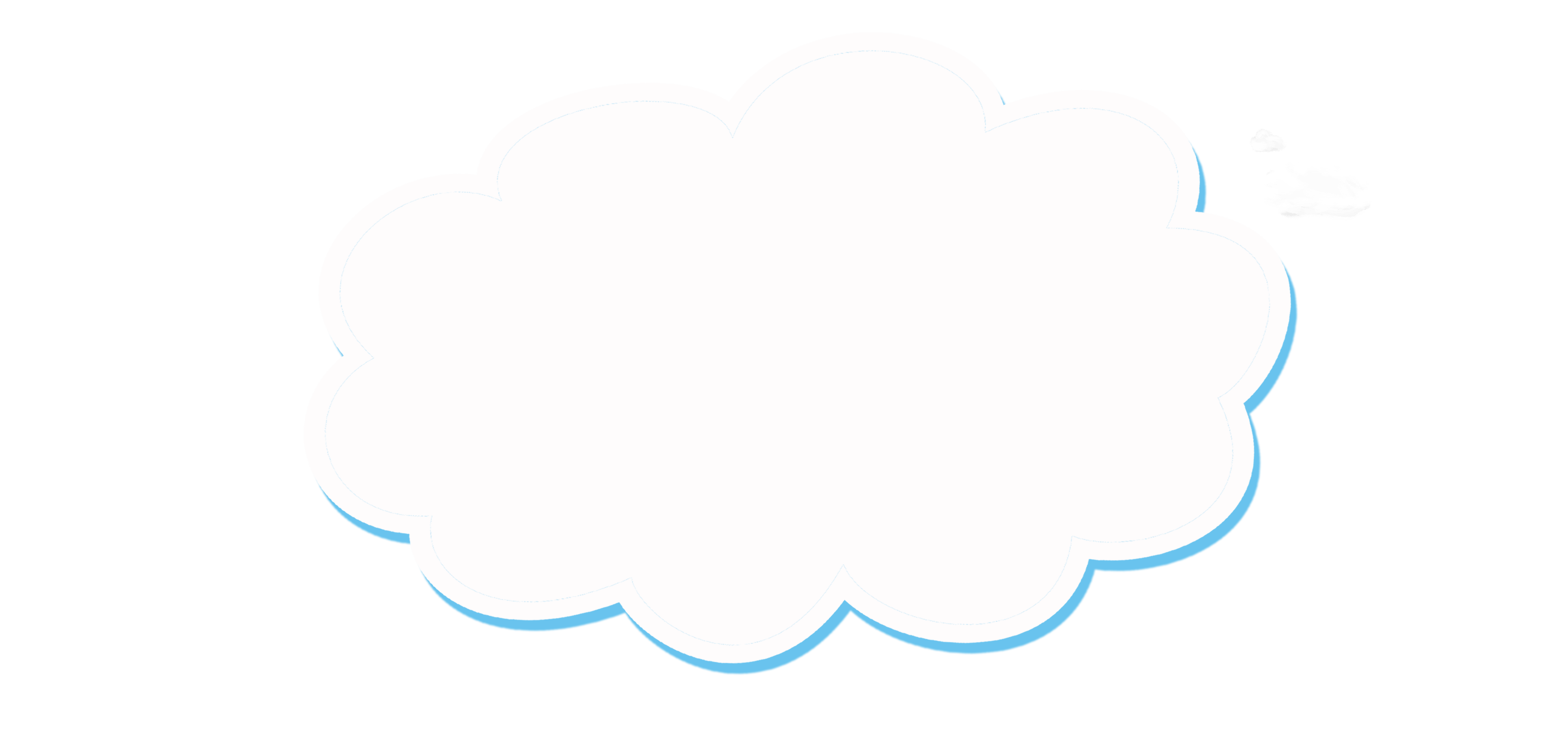 Toán
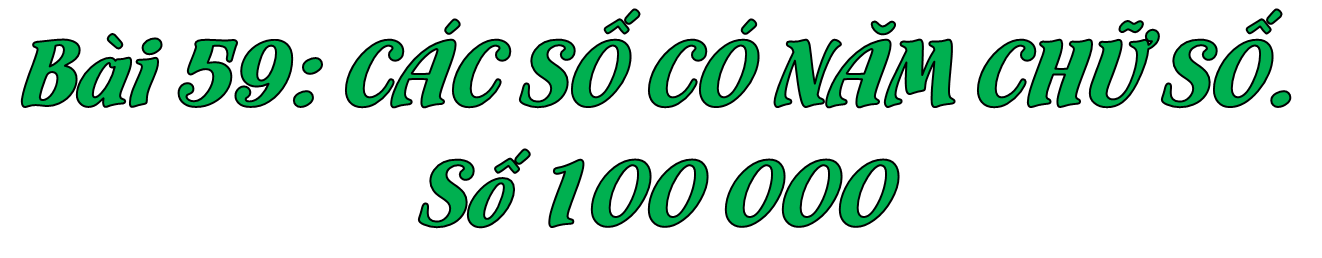 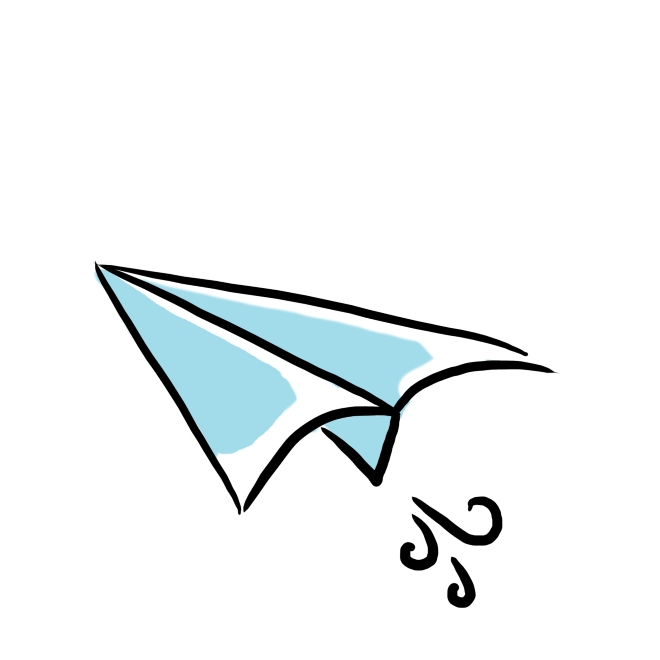 (Tiết 2)
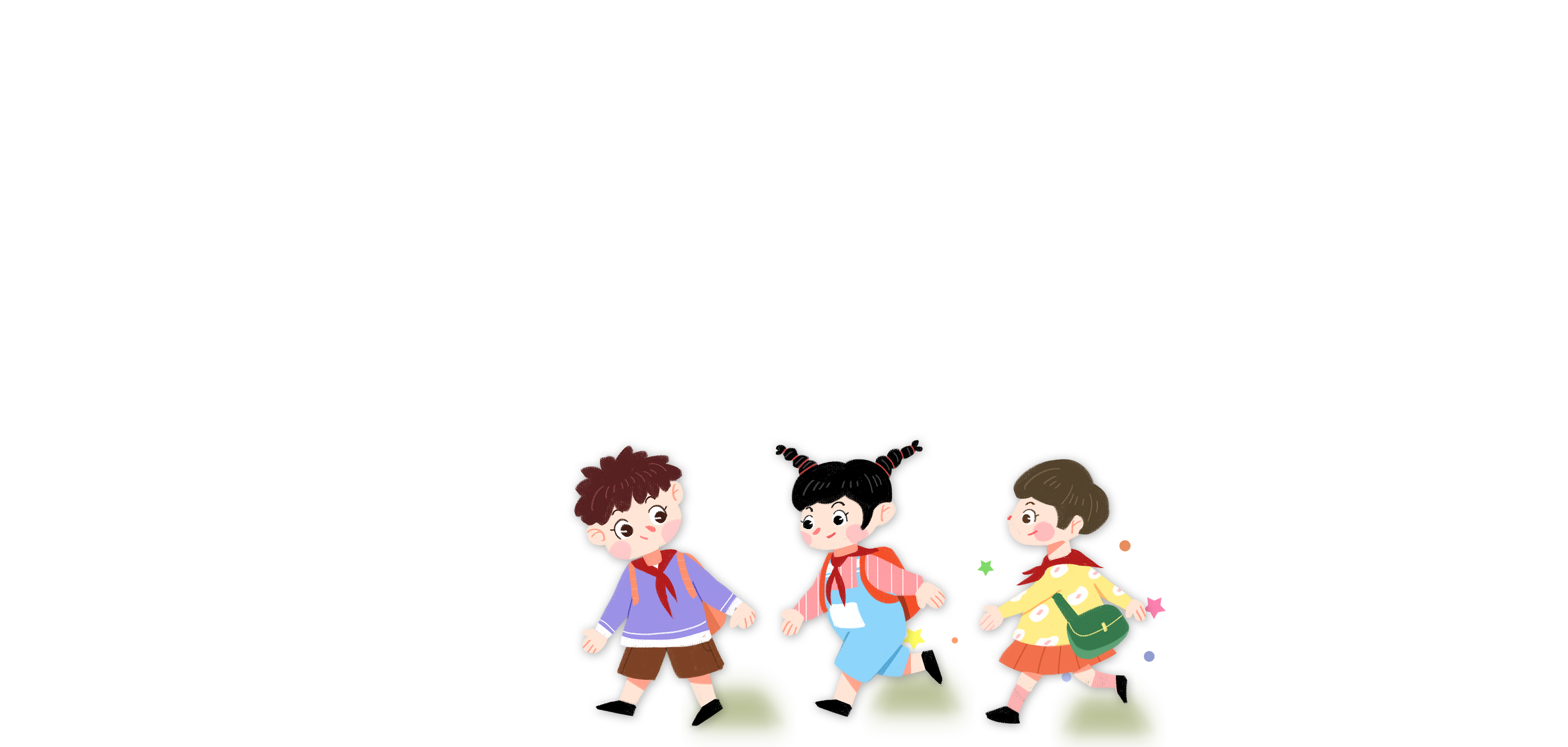 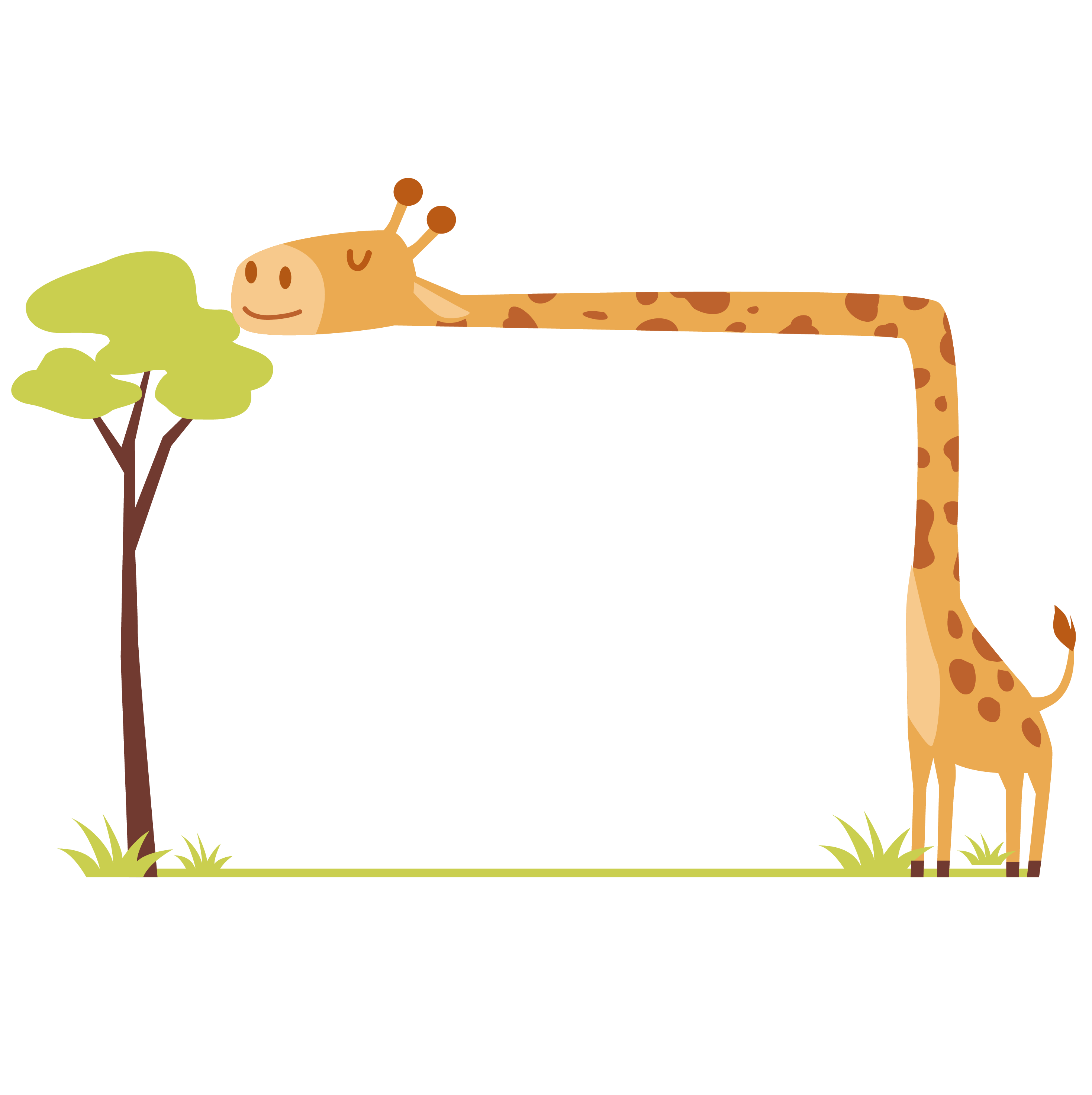 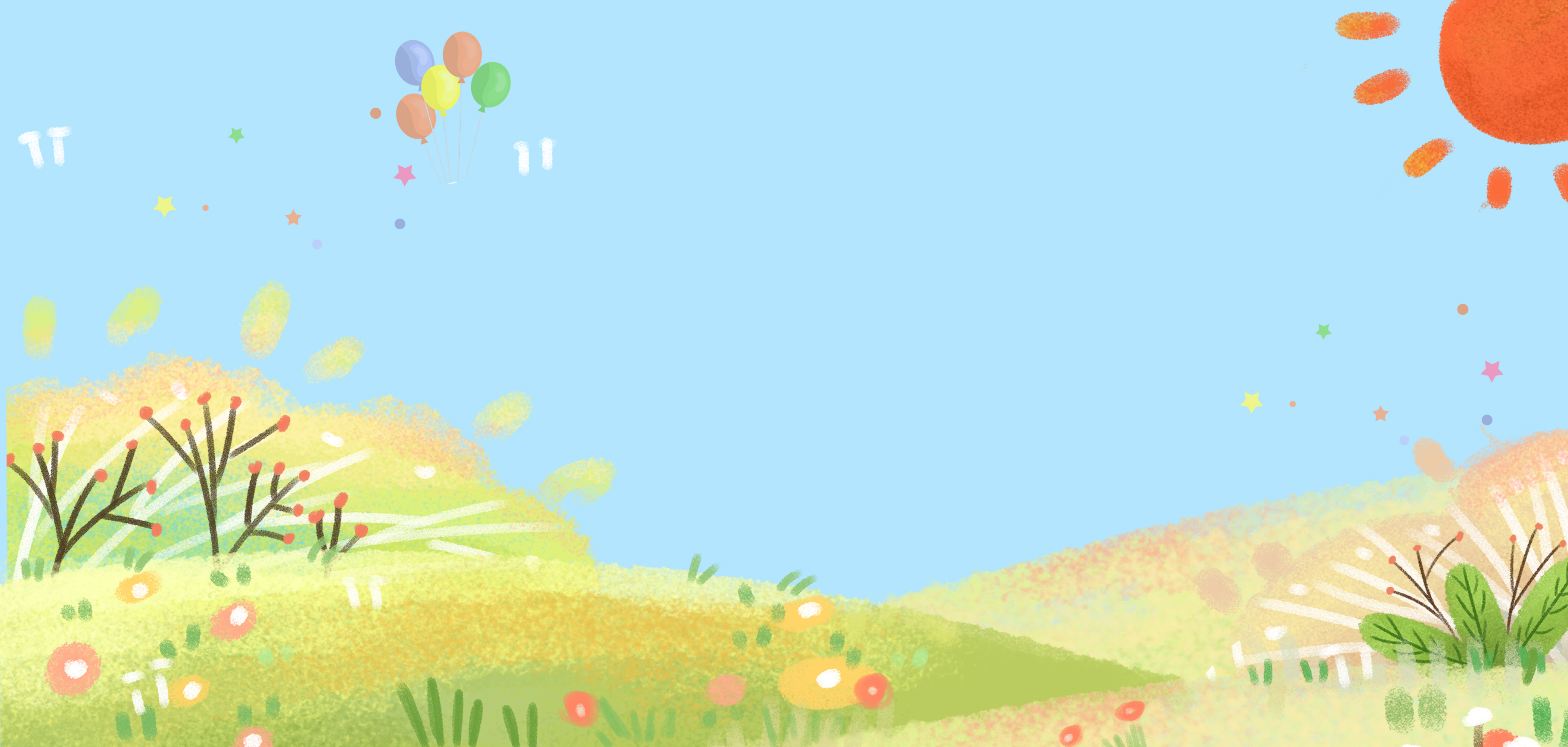 Yêu cầu cần đạt
- Biết cách phân tích cấu tạo số, cách đọc và cách viết các số có năm chữ số và số 100 000.
- Làm quen với cách làm tròn số và làm tròn được một số đến hàng nghìn và hàng chục nghìn.
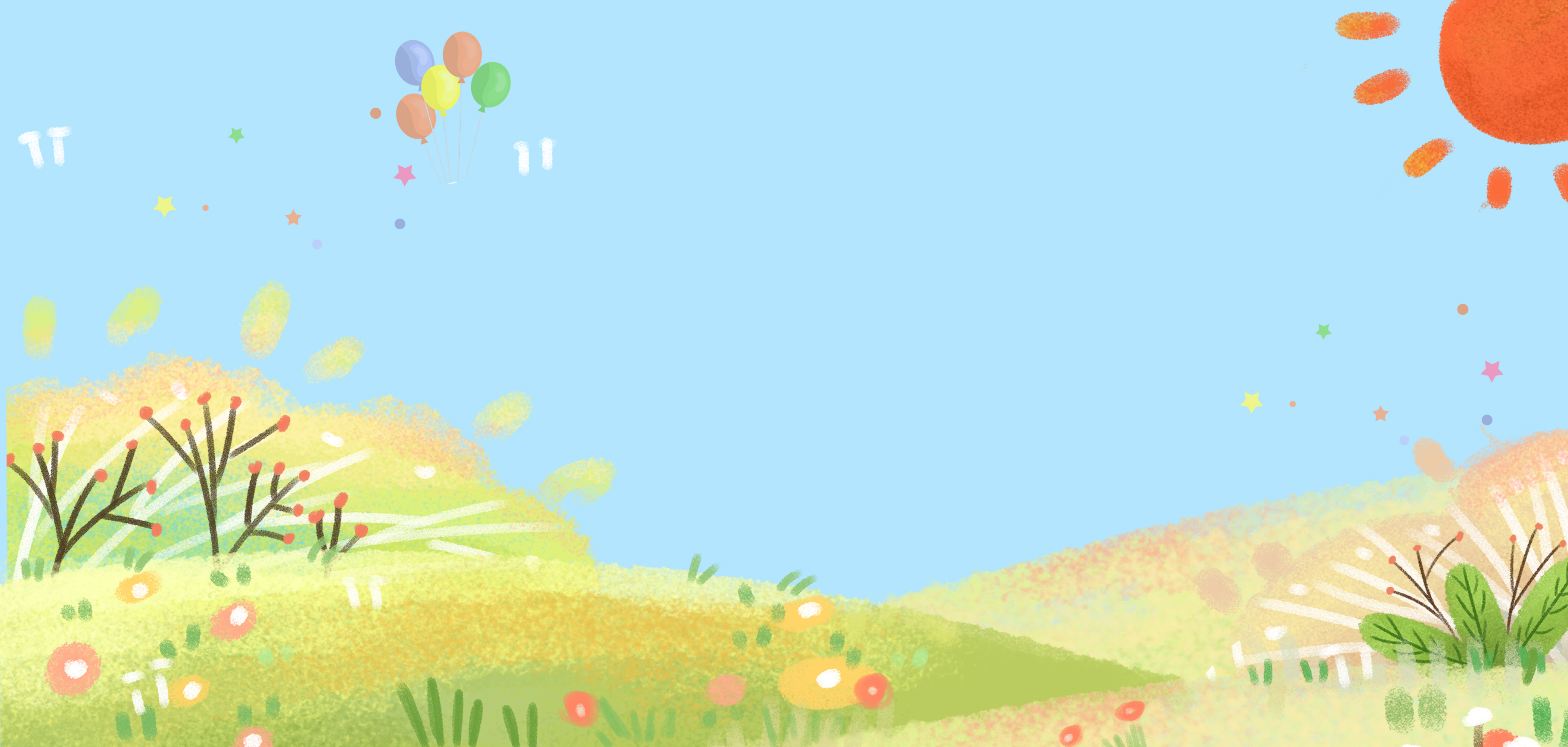 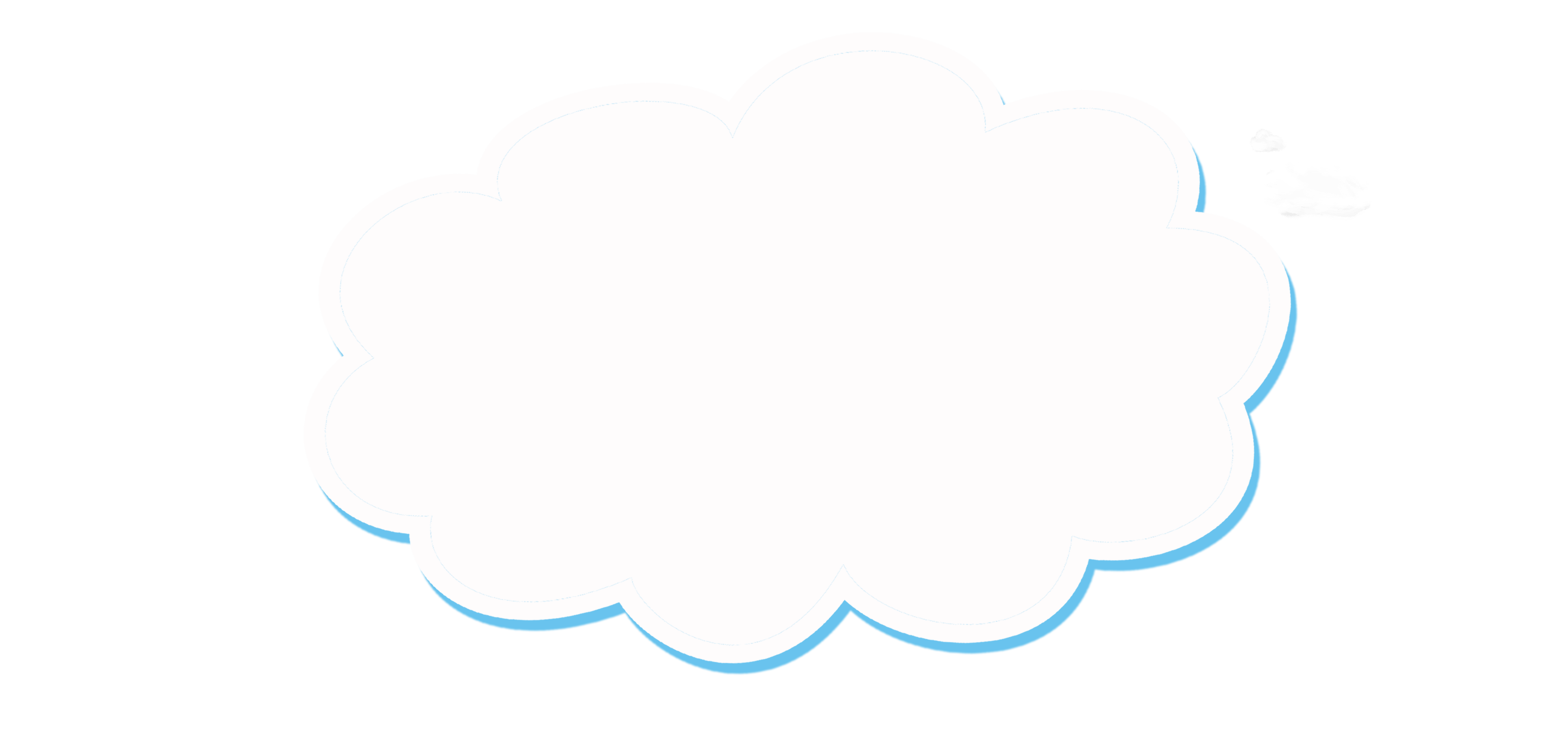 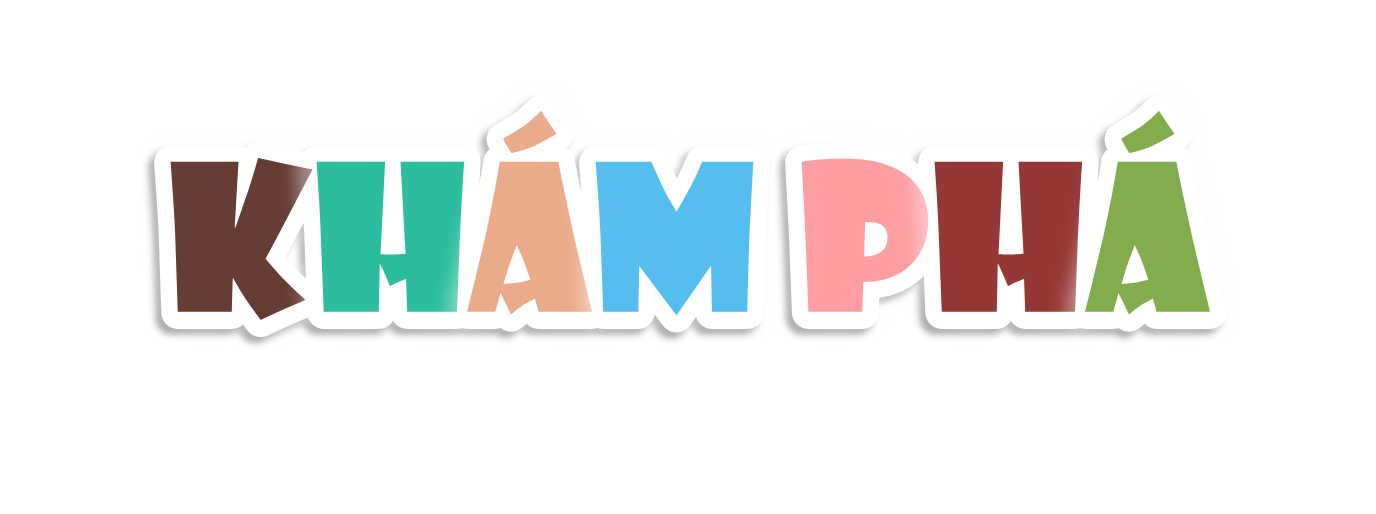 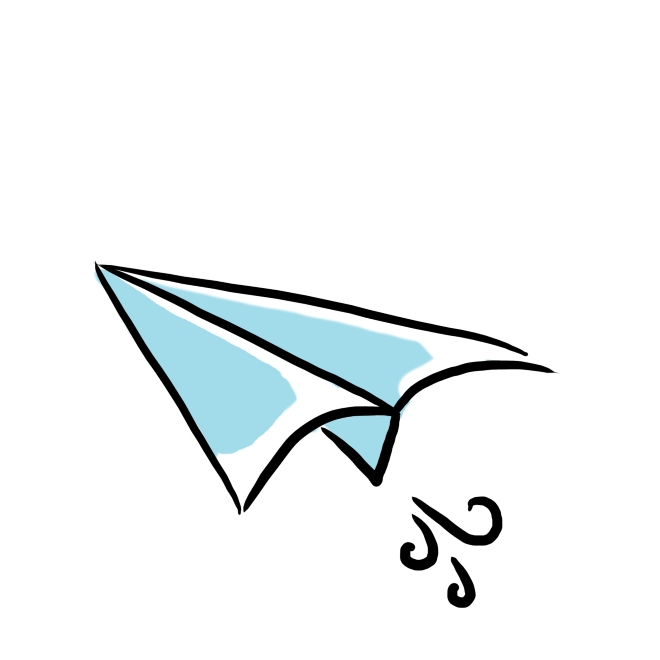 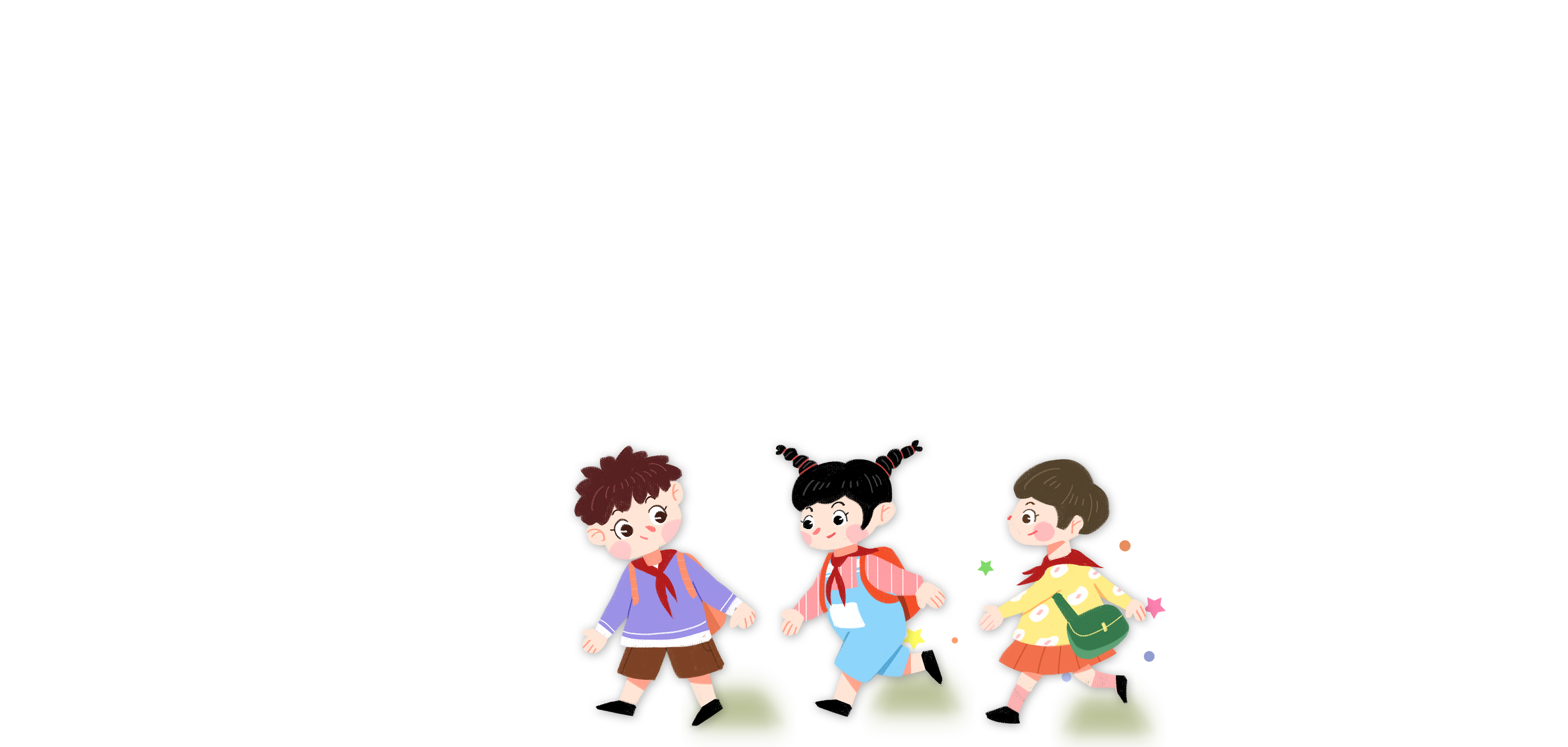 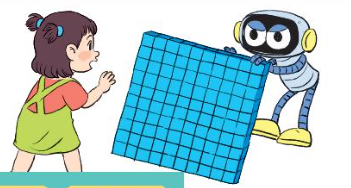 Bạn Rô – bốt xếp rất nhiều khối lập phương tạo thành một bức tường. Bức tường lớn đến nỗi sắp đổ sập rồi. Chúng ta hãy tìm số khối lập phương nhỏ trên bức tường này nhé!
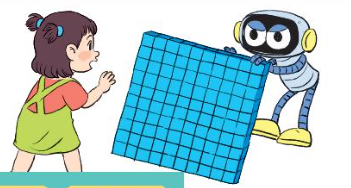 Số 100 000
a)
10 000
10 000
10 000
10 000
10 000
10 000
10 000
10 000
10 000
10 000
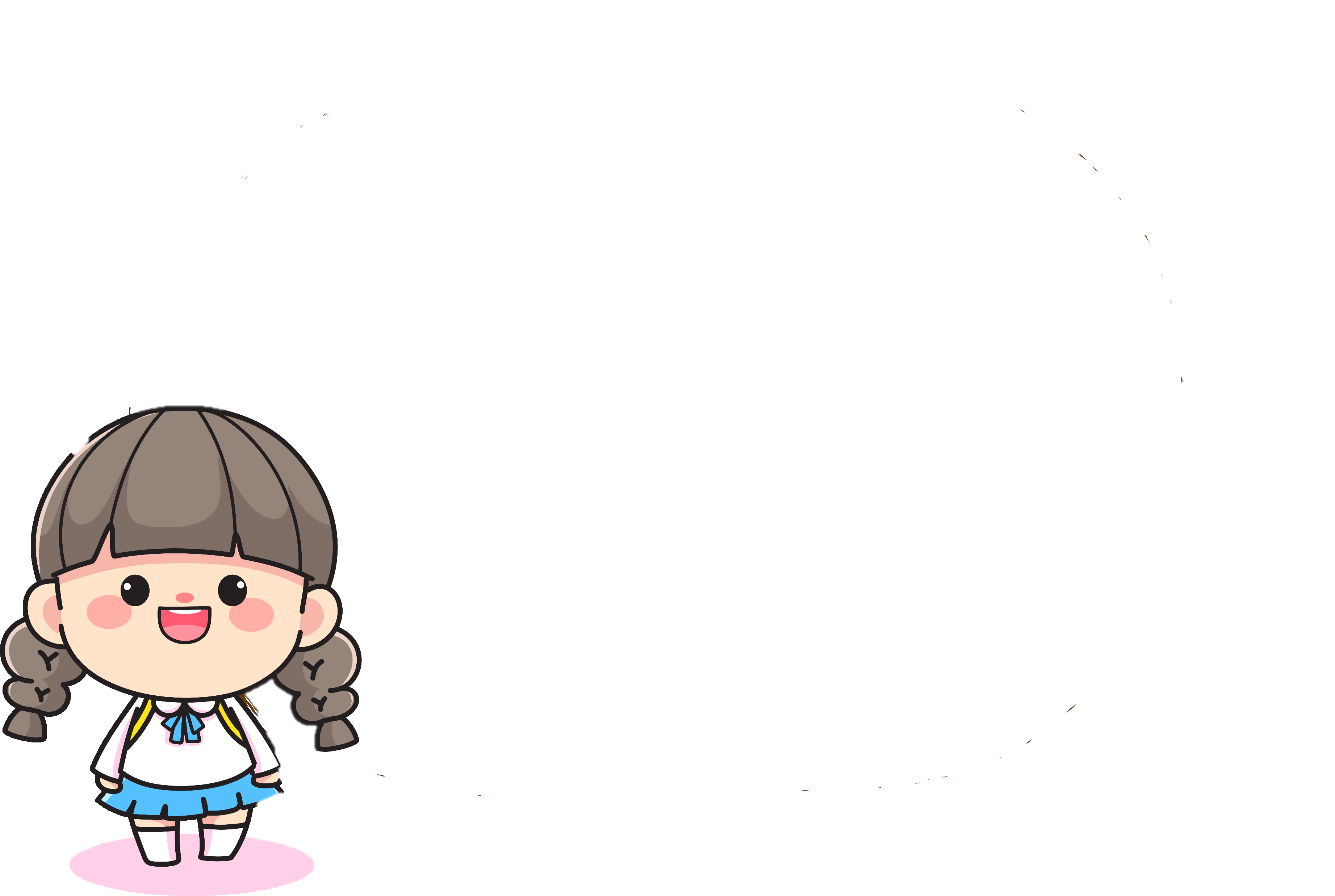 Đọc là: Một trăm nghìn
100 000
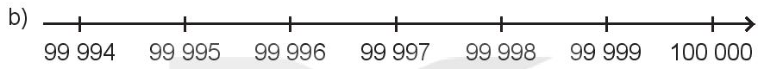 Số liền sau của số 99 999 là số nào?
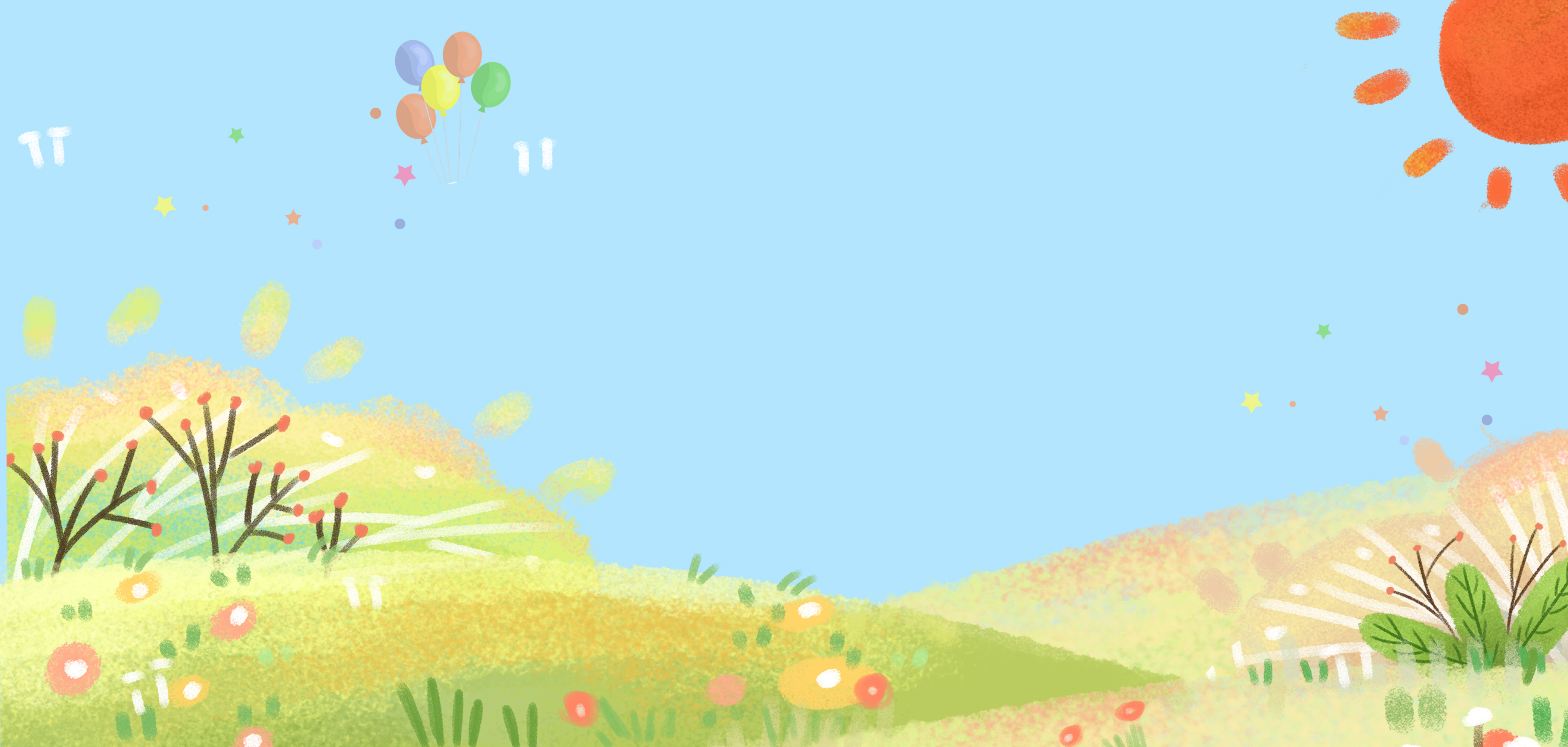 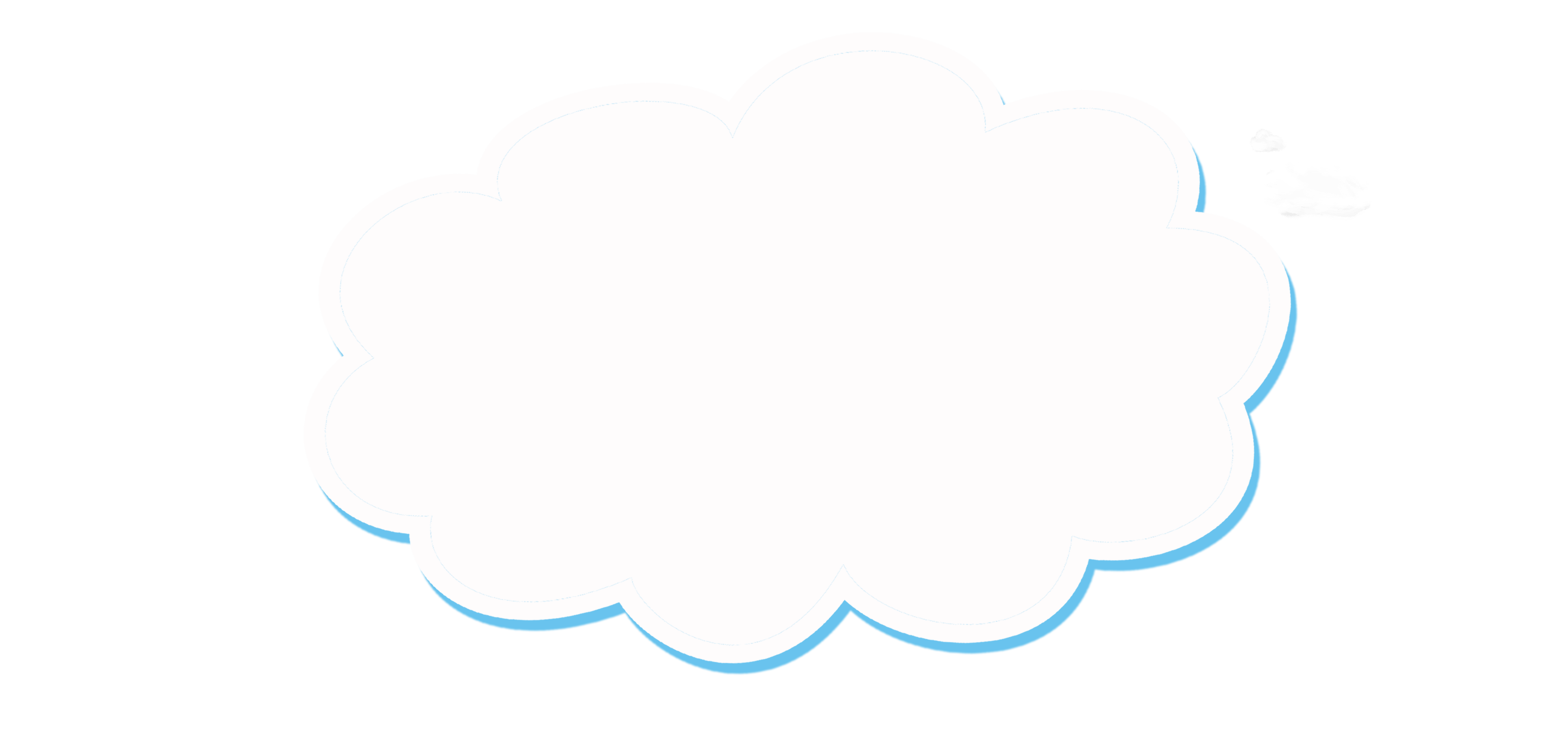 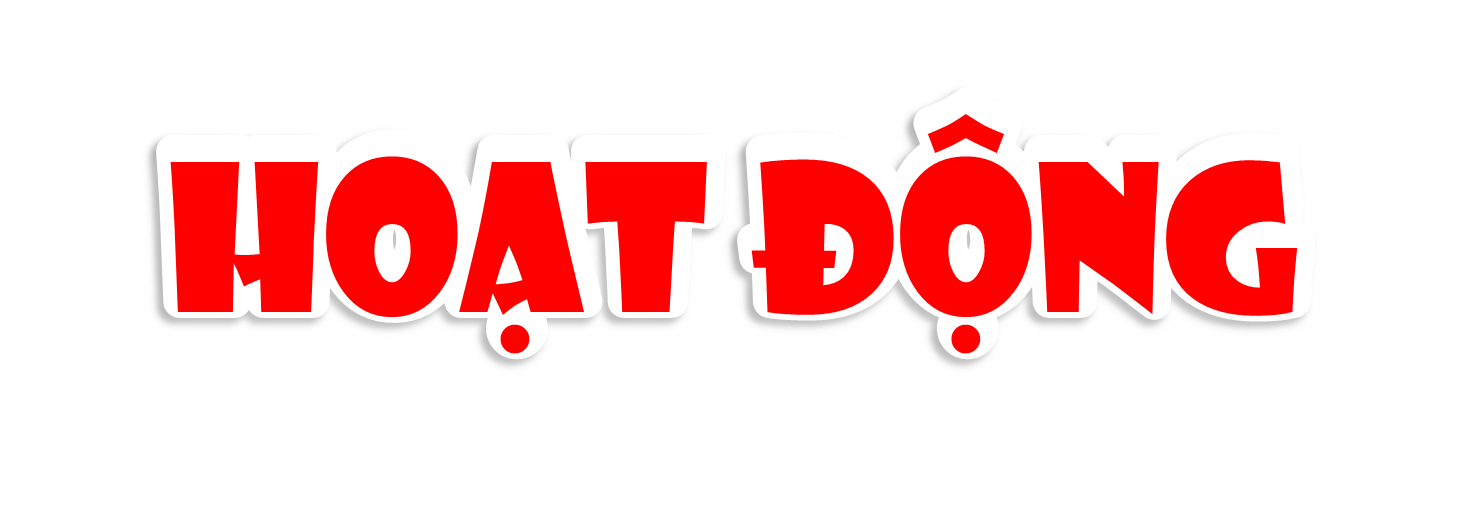 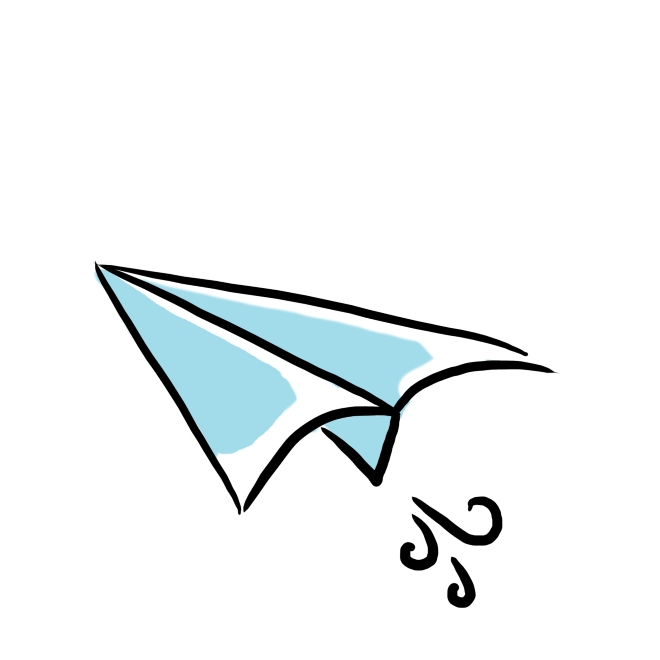 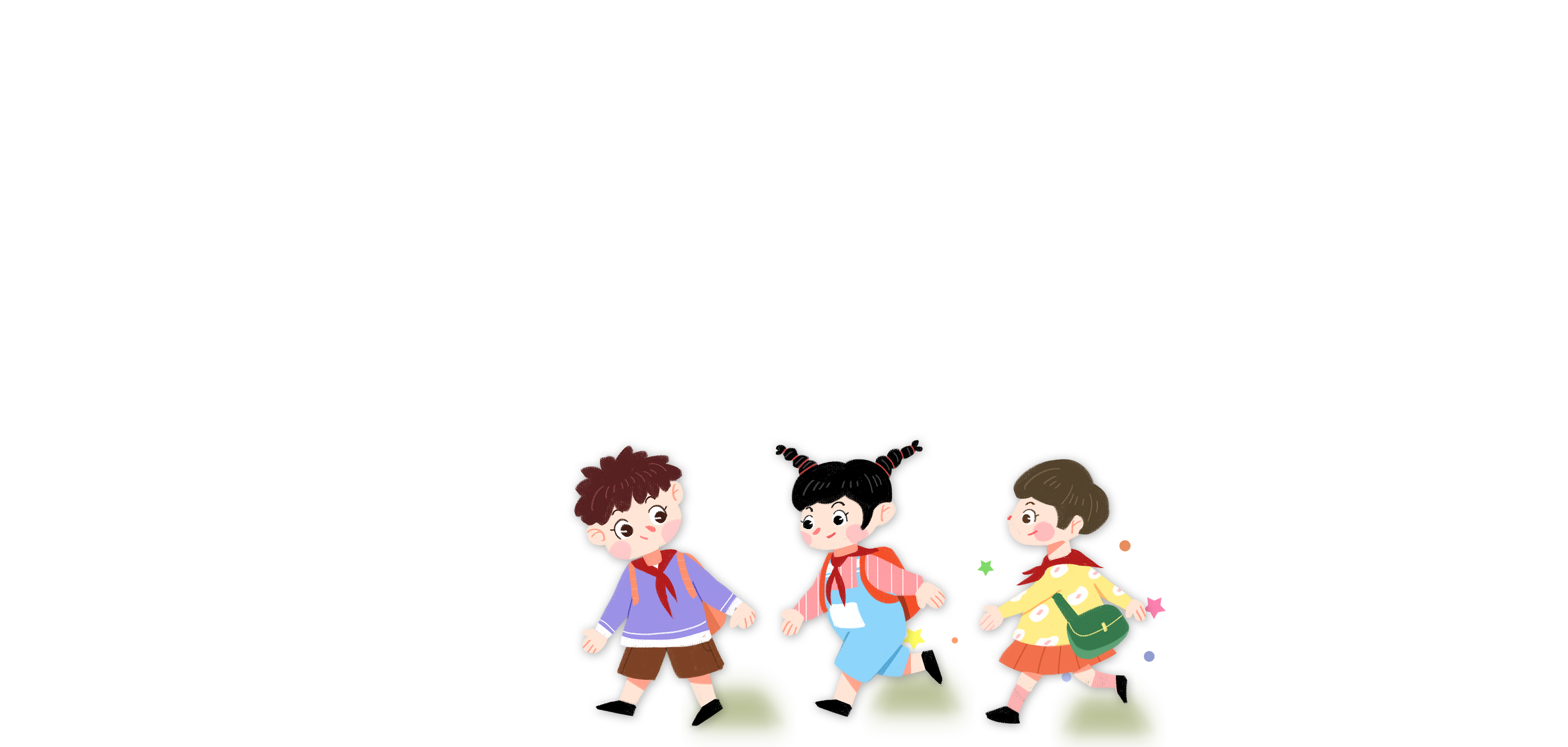 Chọn số thích hợp với cách đọc:
1
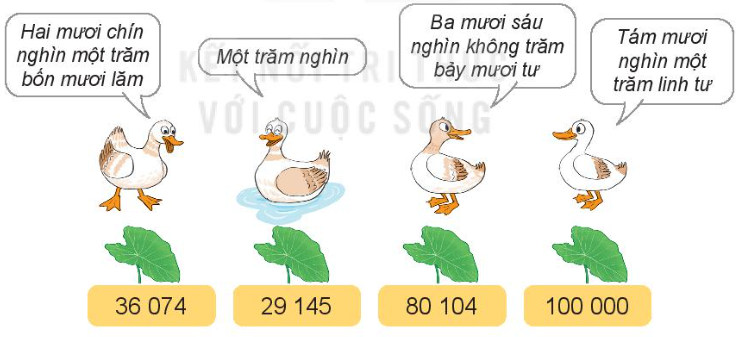 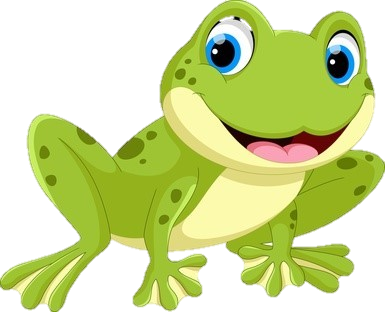 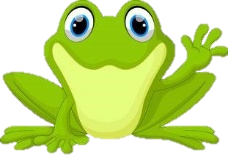 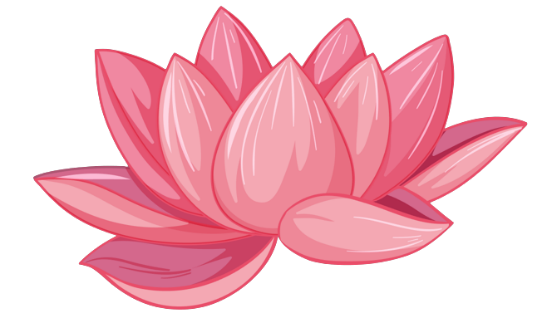 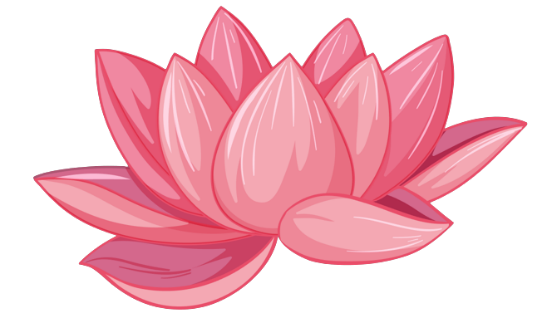 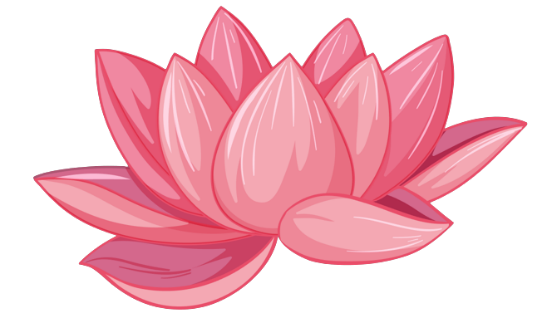 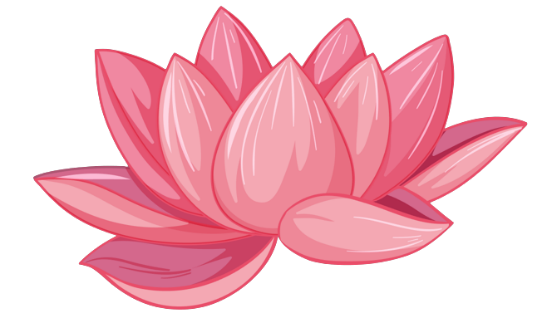 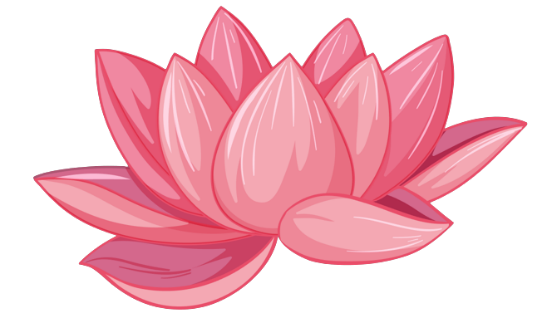 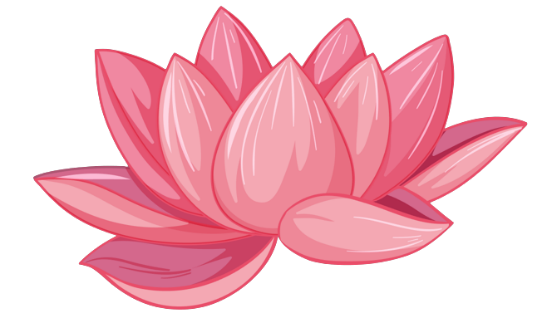 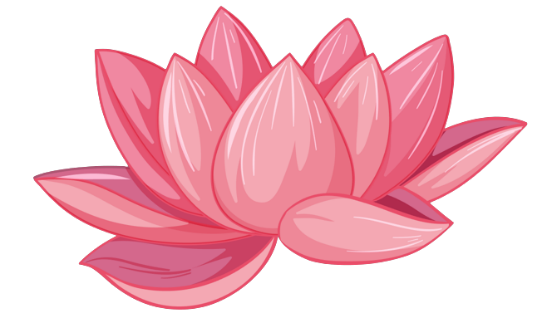 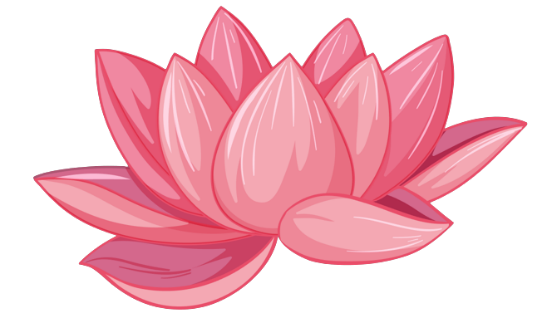 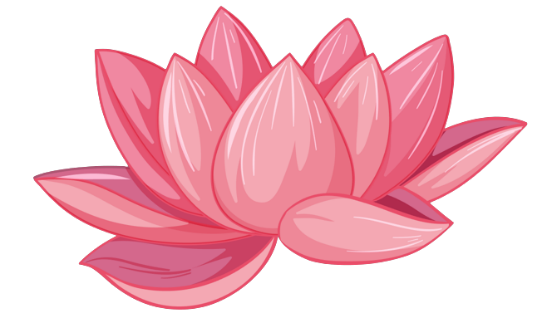 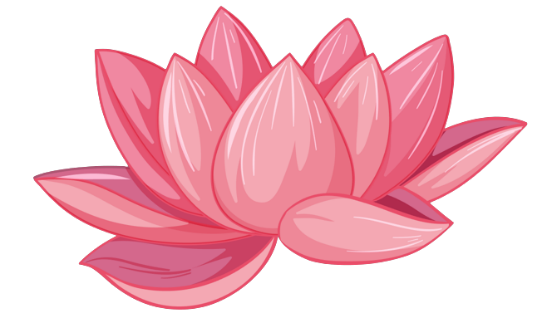 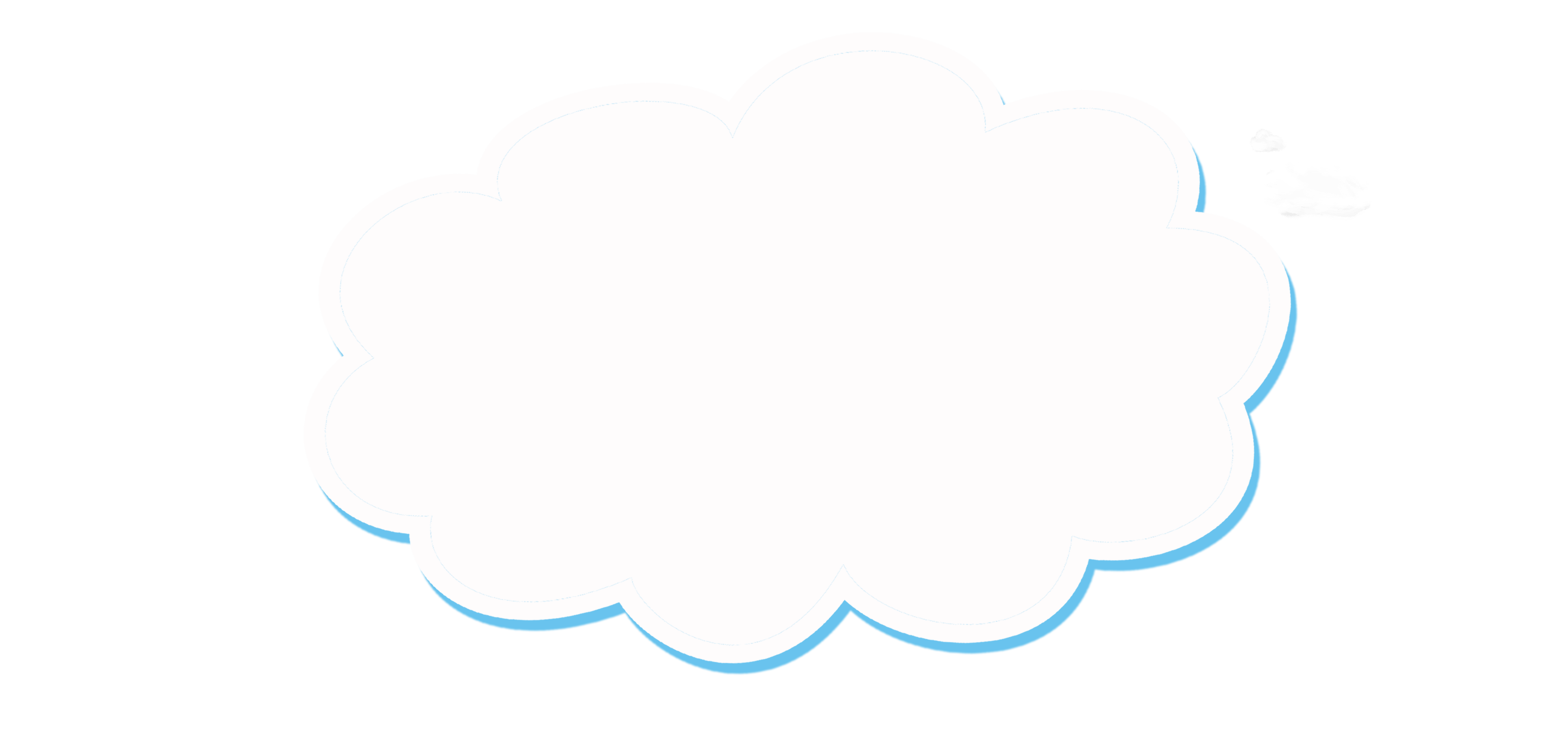 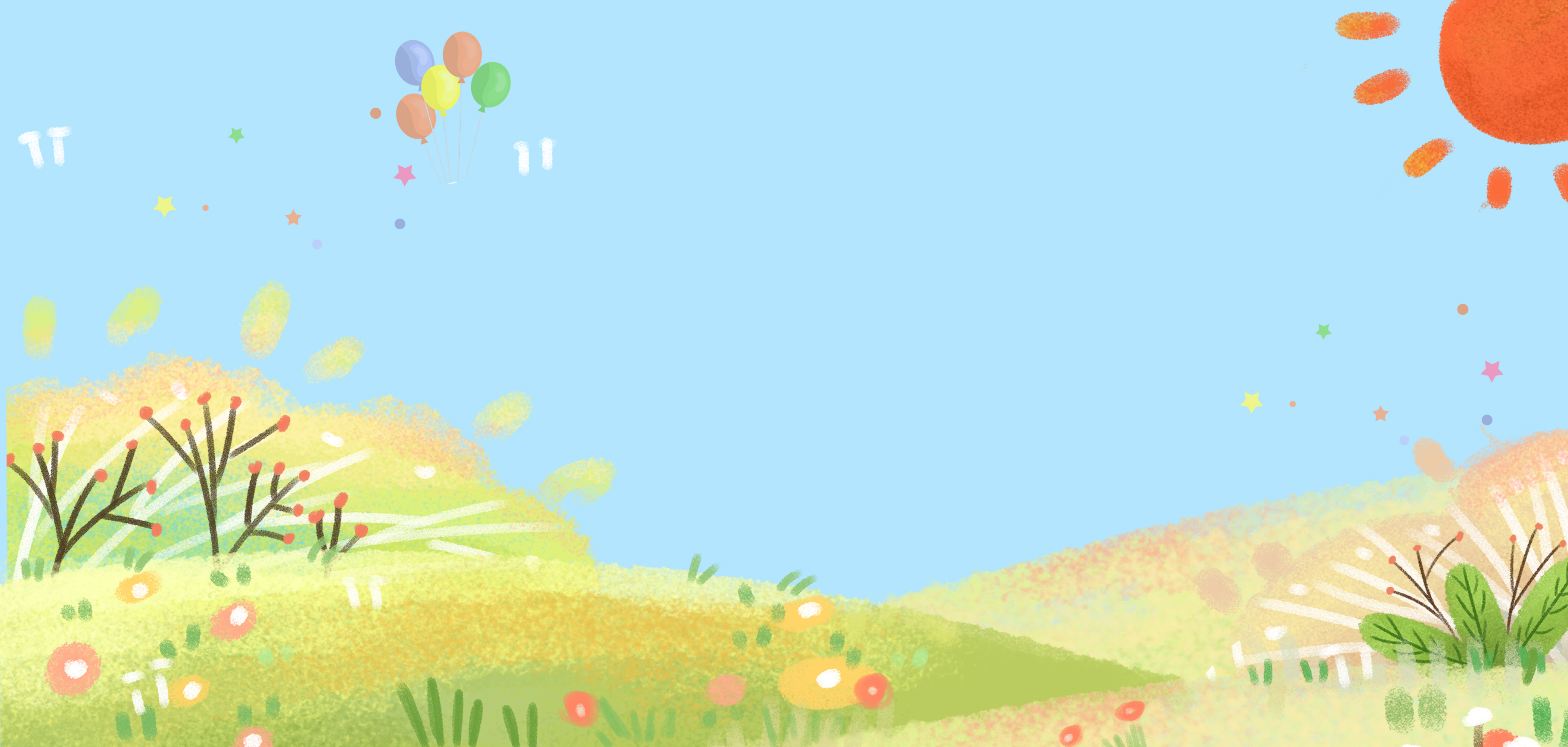 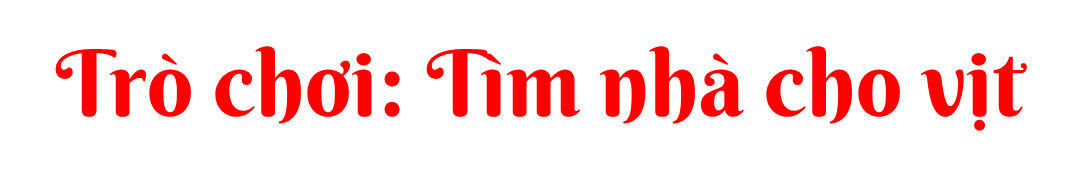 Trời bất ngờ đổ cơn mưa, những chú vịt cần tìm chỗ trú dưới những chiếc lá. Em hãy giúp các chú vịt này chạy để trú mưa nhé!
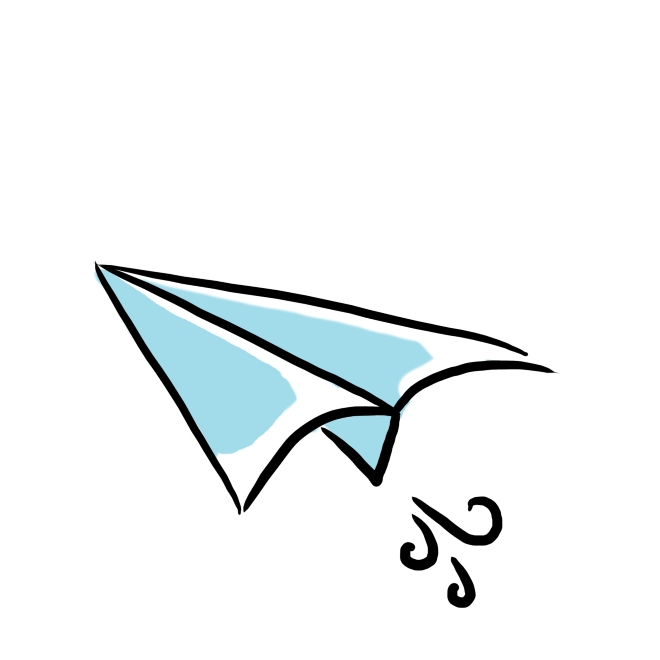 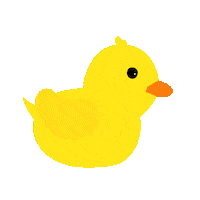 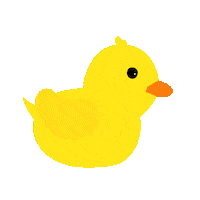 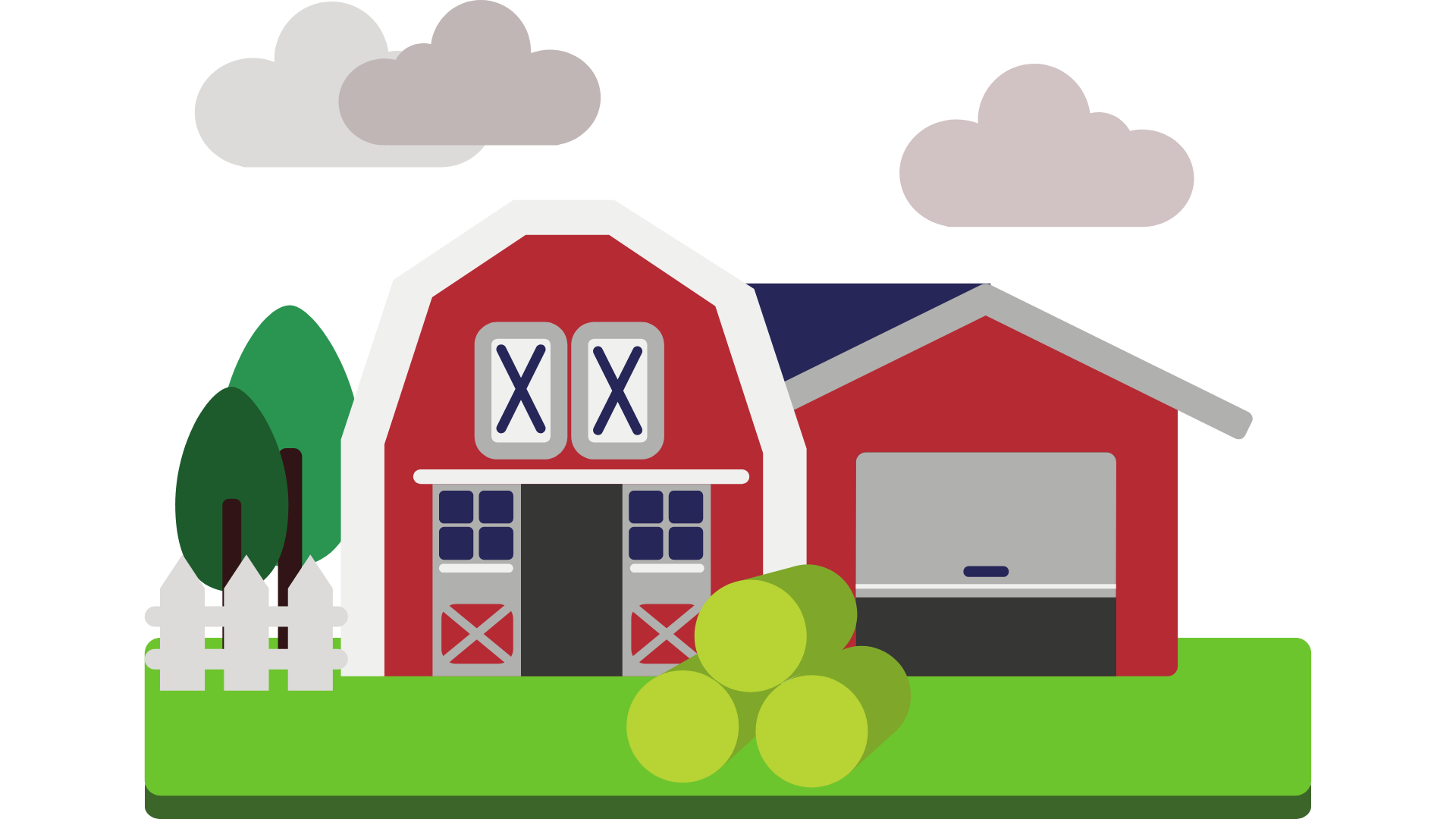 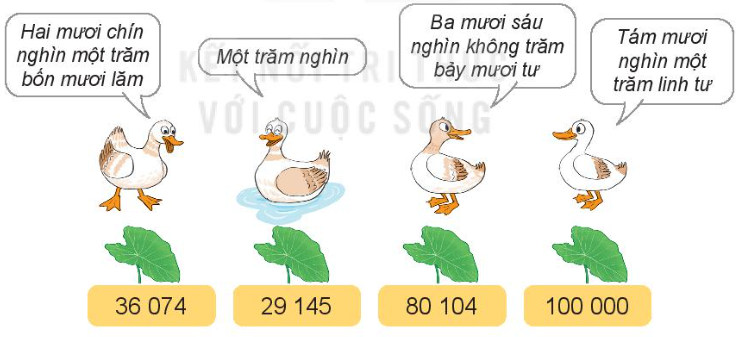 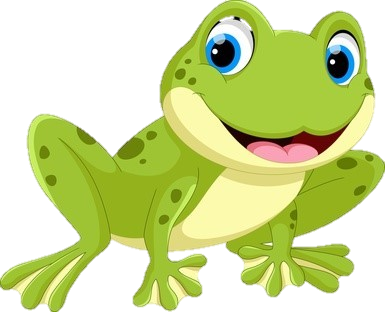 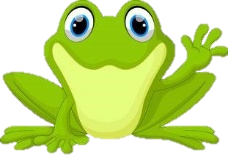 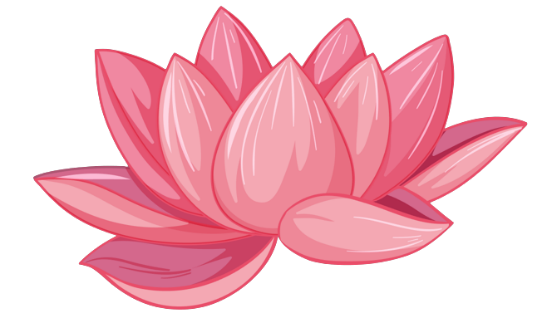 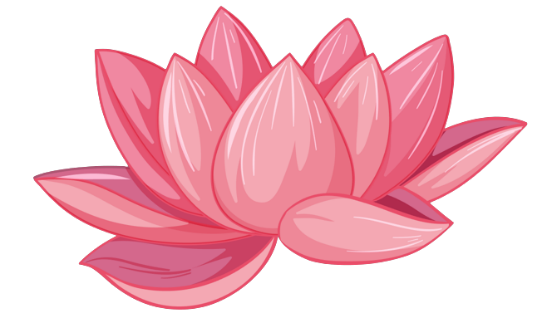 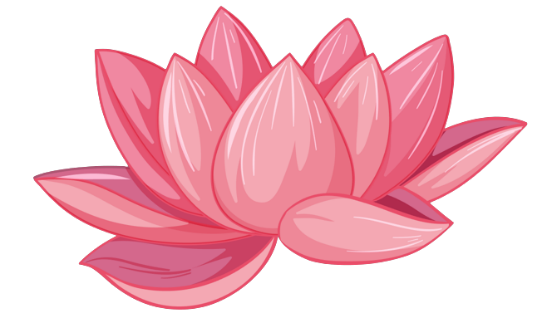 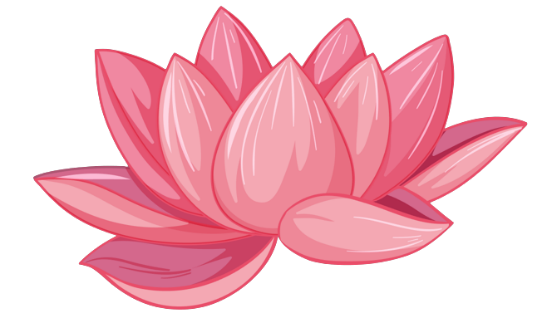 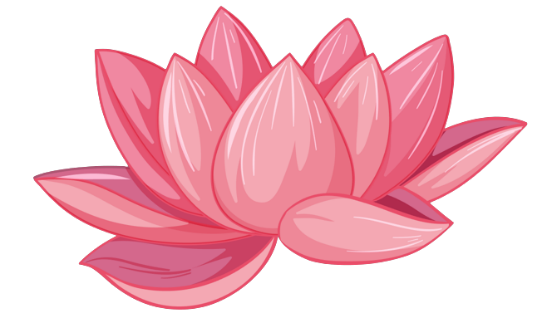 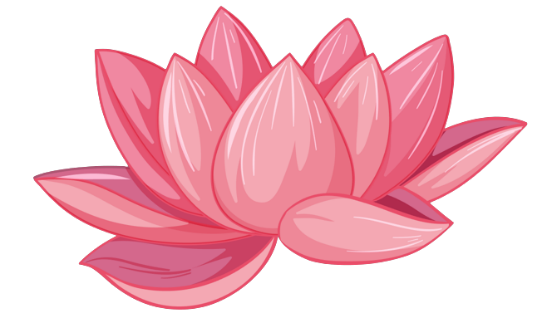 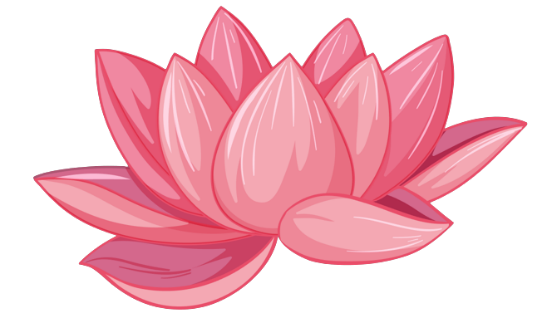 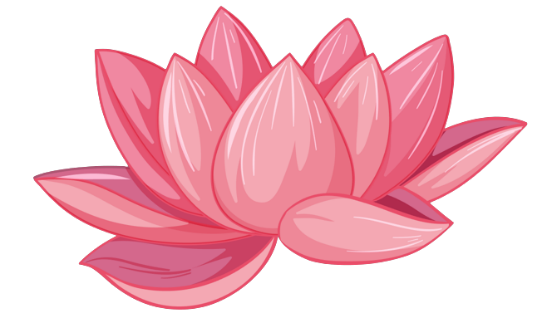 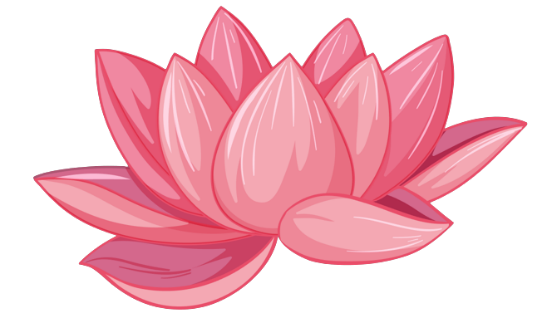 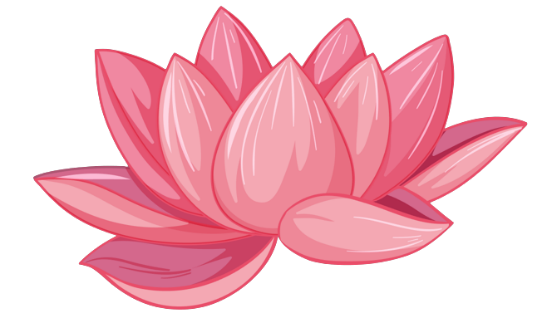 a) Số liền trước của số 13 450 là số nào?
b) Số liền sau của số 90 000 là số nào?
c) Số liền trước của số 10 001 là số nào?
d) Số liền sau của số 99 999 là số nào?
2
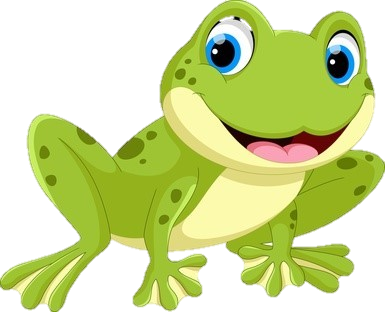 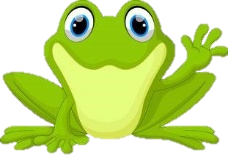 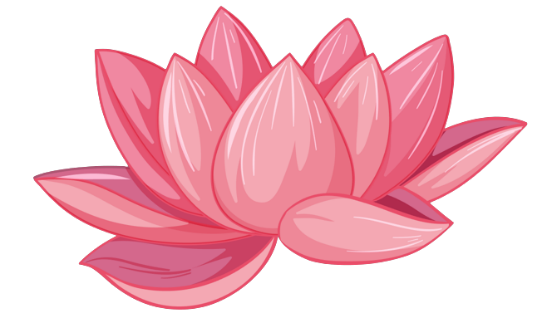 2
a) Số liền trước của số 13 450 là 13 449
b) Số liền sau của số 90 000 là 90 001
c) Số liền trước của số 10 001 là 10 000
d) Số liền sau của số 99 999 là 100 000
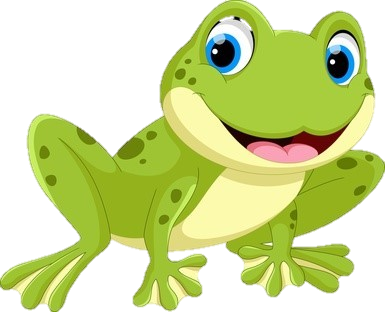 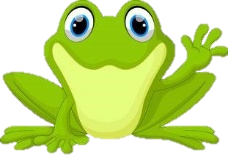 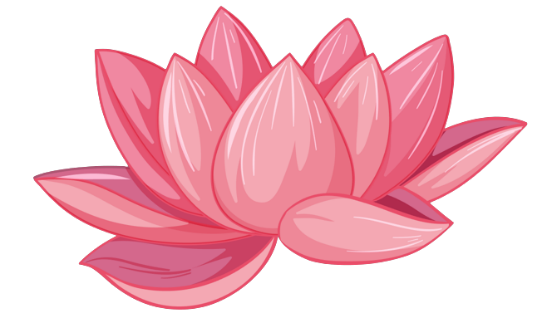 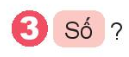 + 10 000
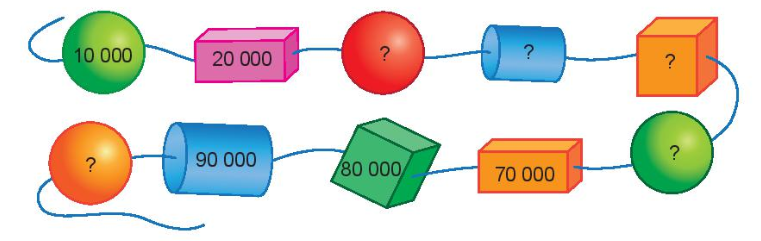 30 000
40 000
50 000
60 000
100 000
+ 10 000
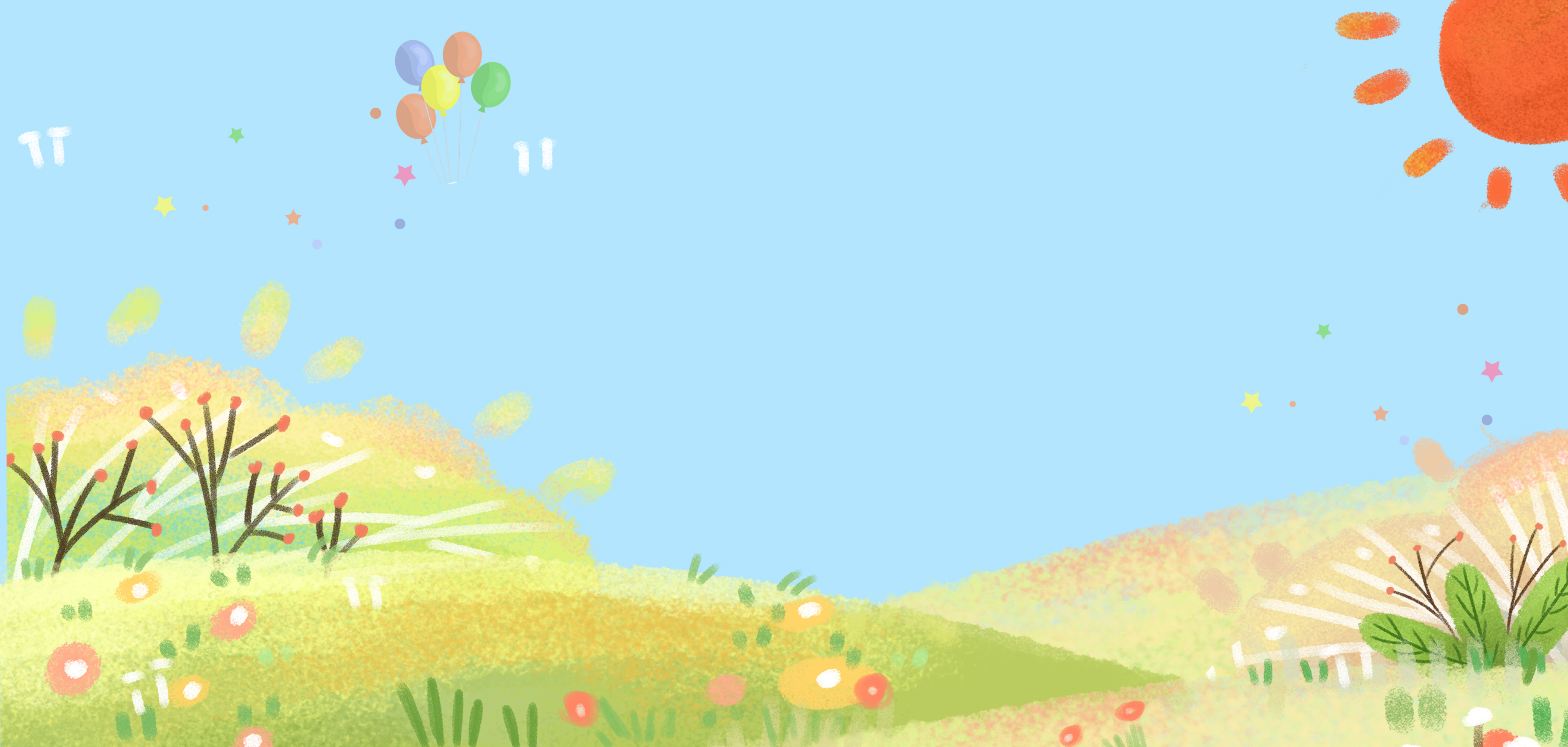 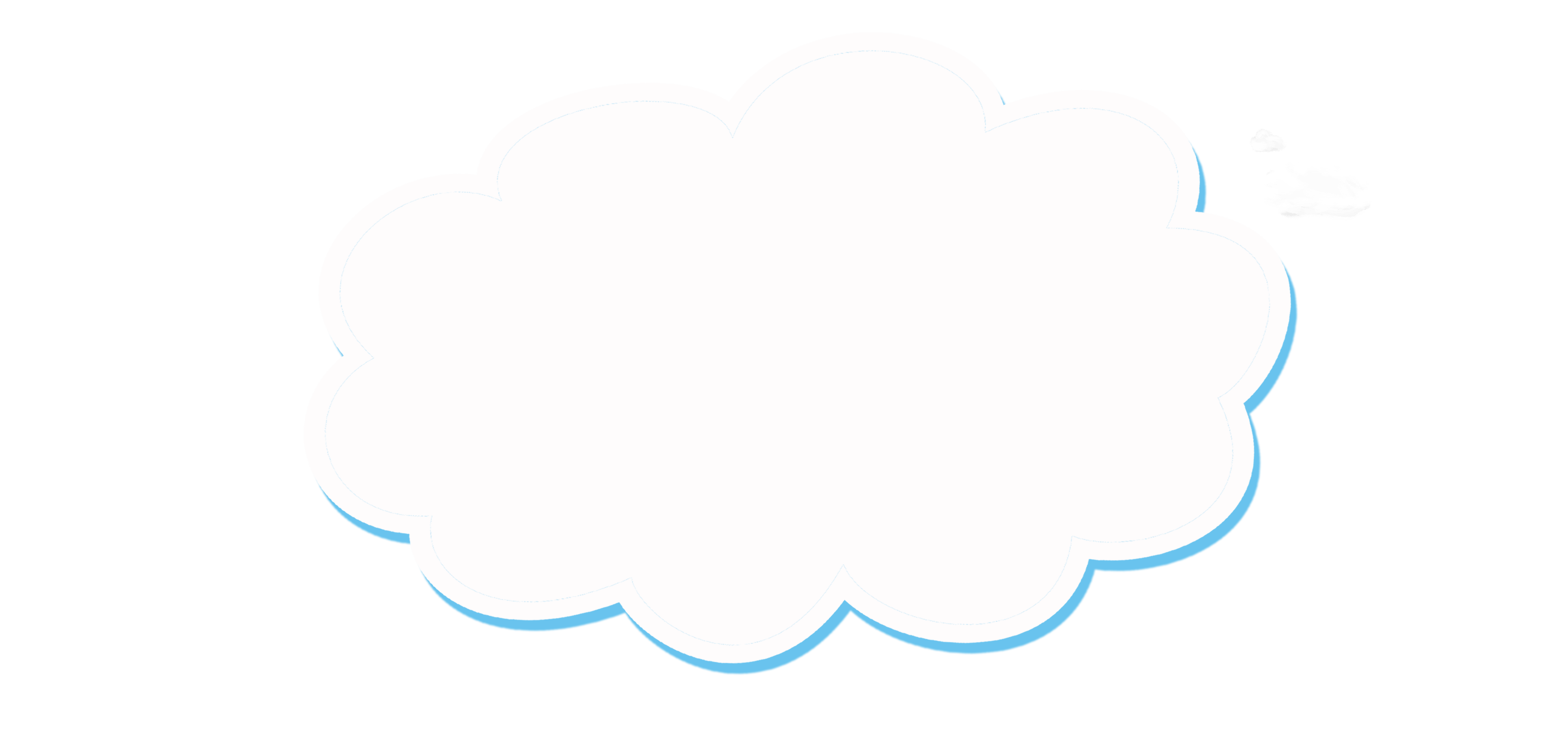 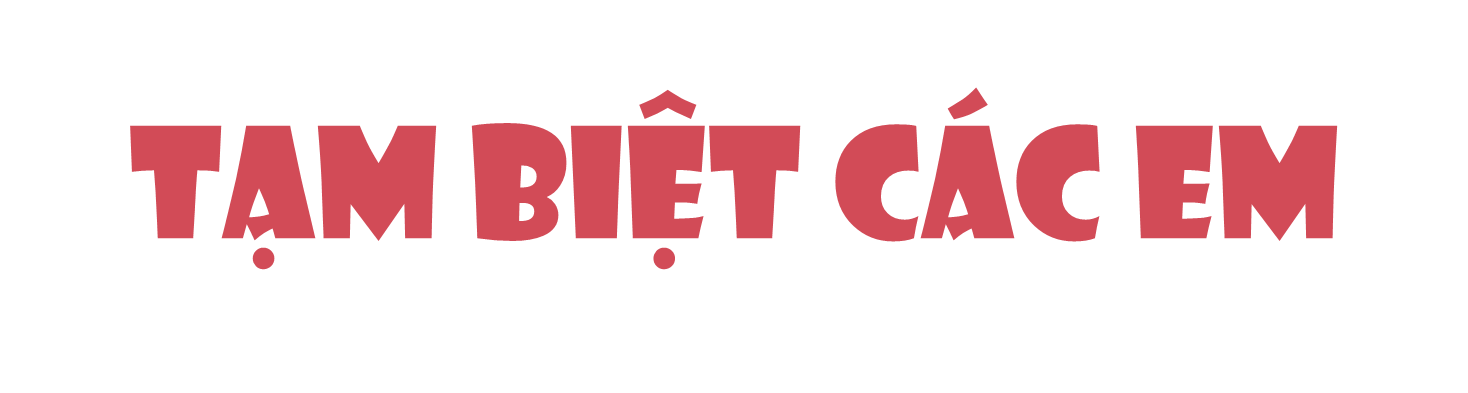 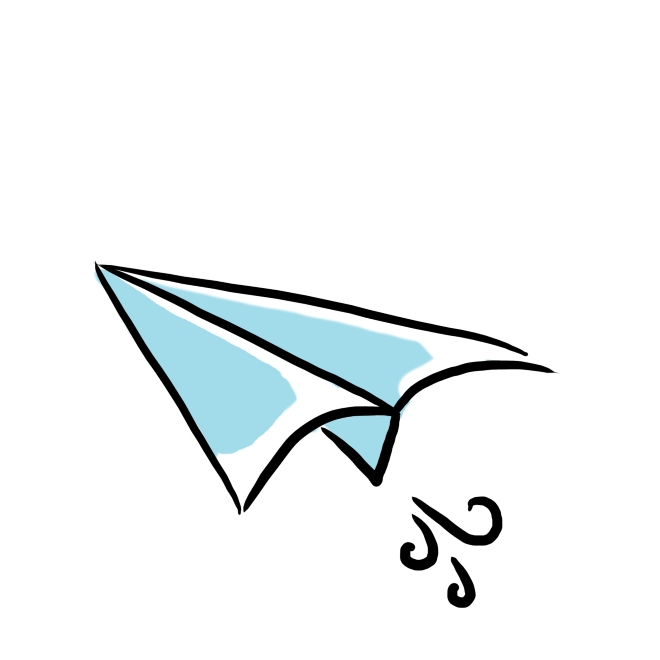 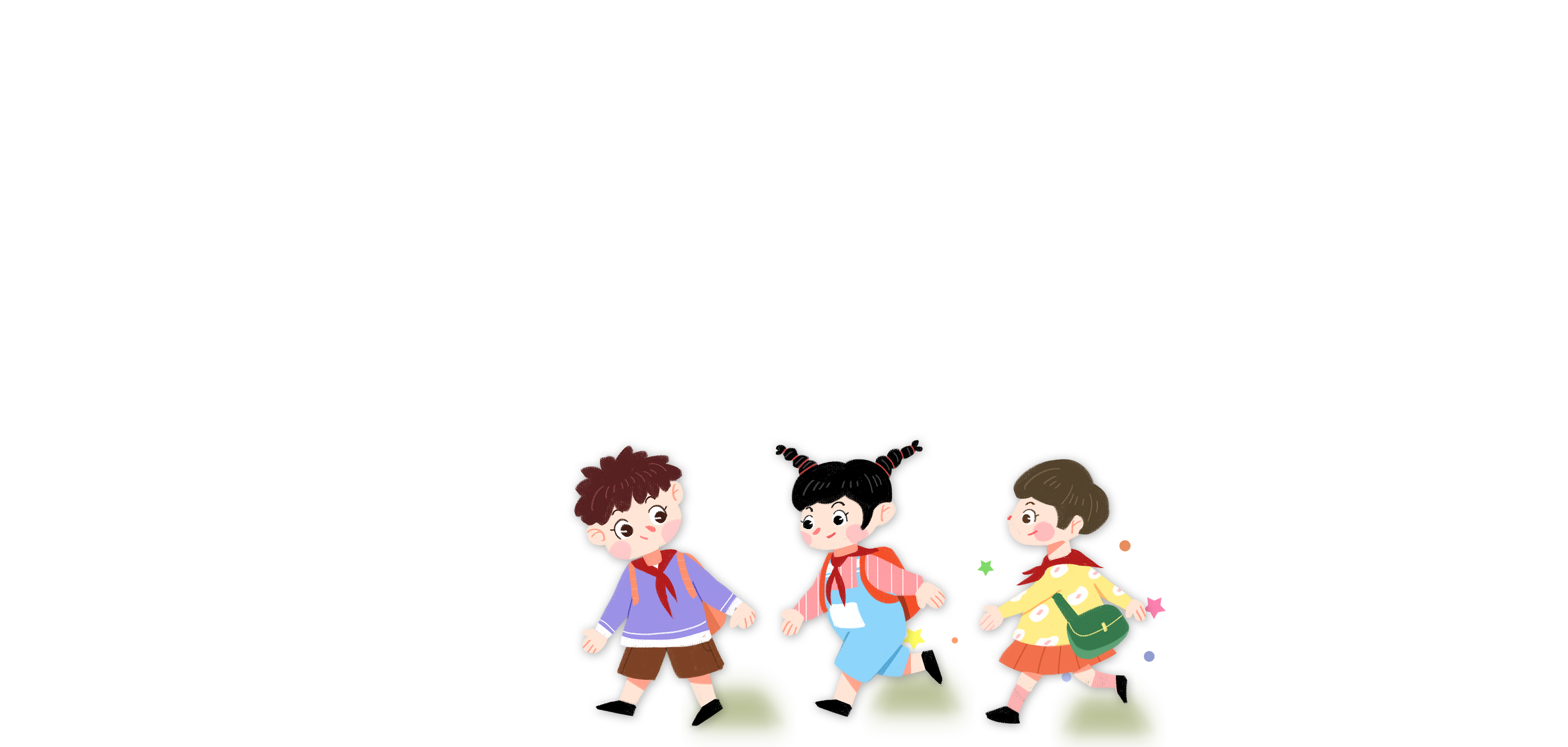